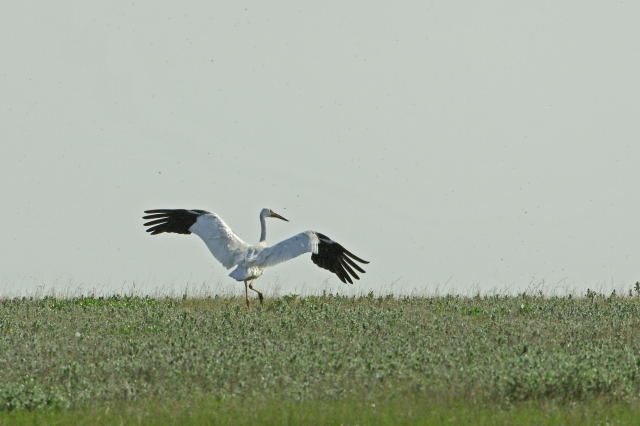 Министерство экологии, природопользования и лесного хозяйства Республики Саха (Якутия)
Экологическое просвещение по сохранению редкого вида – 
белого журавля (стерха)
Стрюкова Т.Г.руководитель  Аллаиховской инспекции государственного экологического надзора
Детский экологический лагерь «Кыталык»
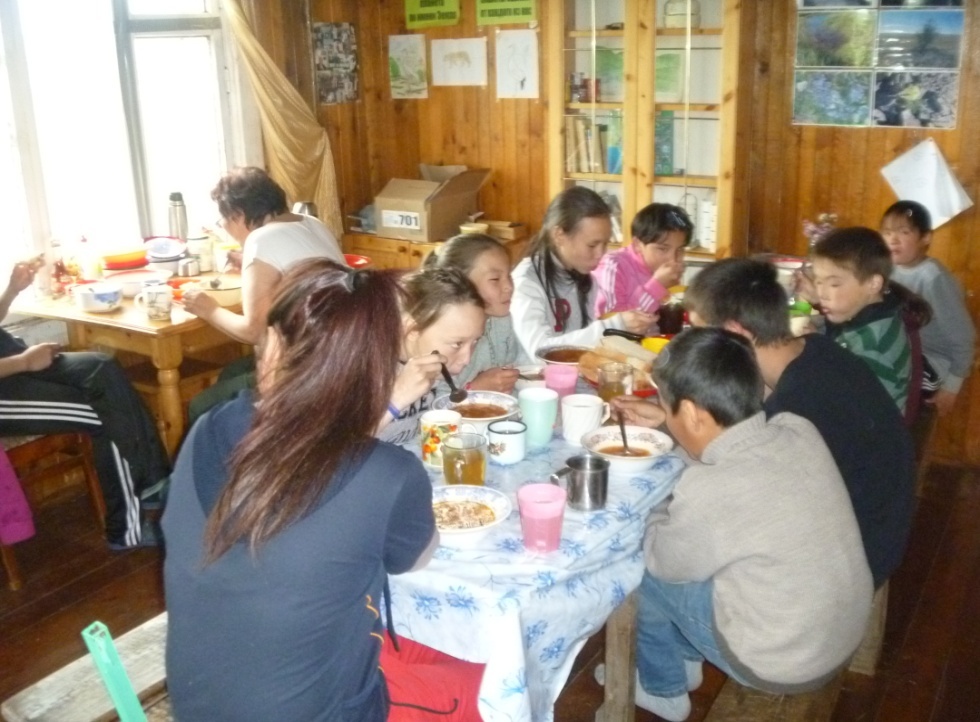 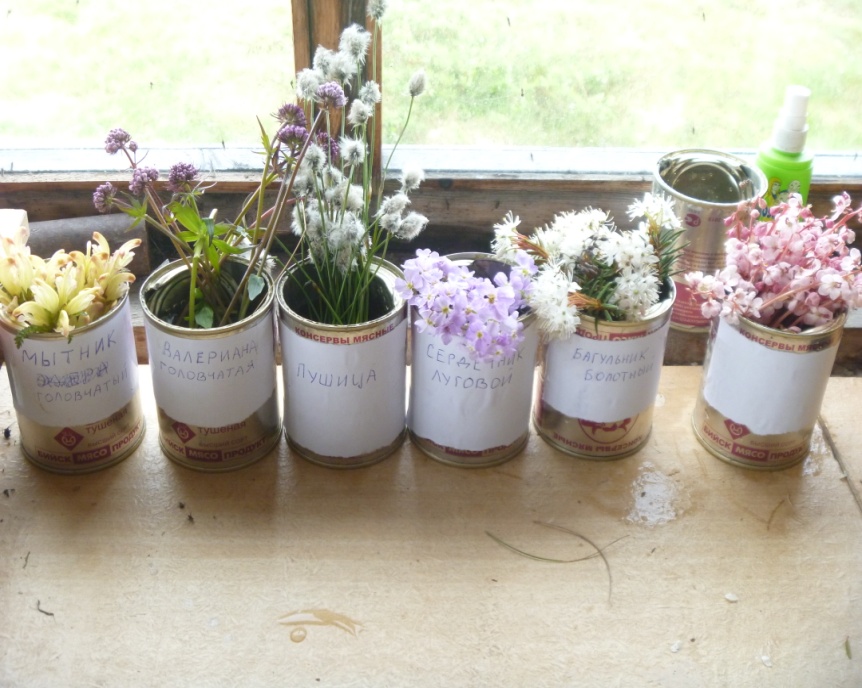 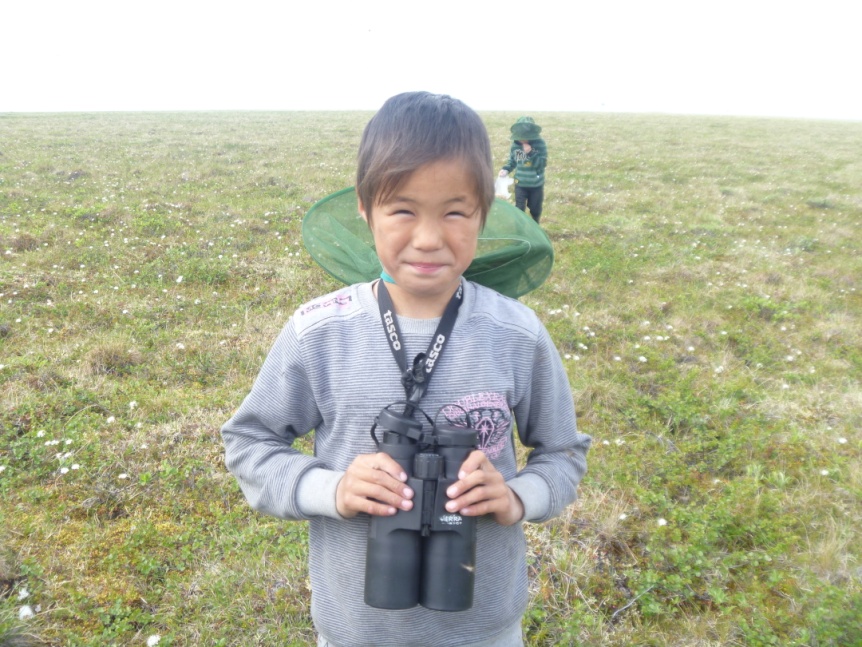 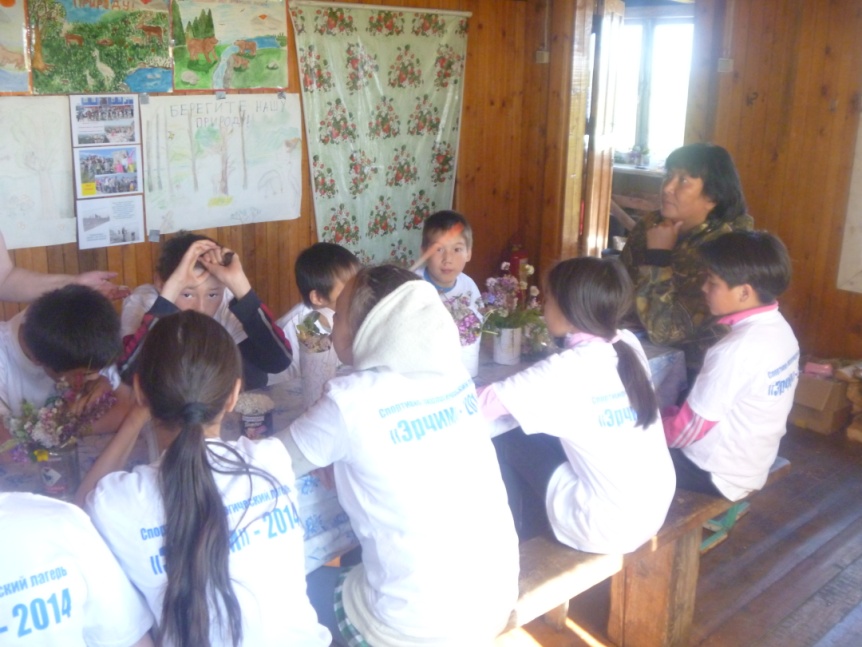 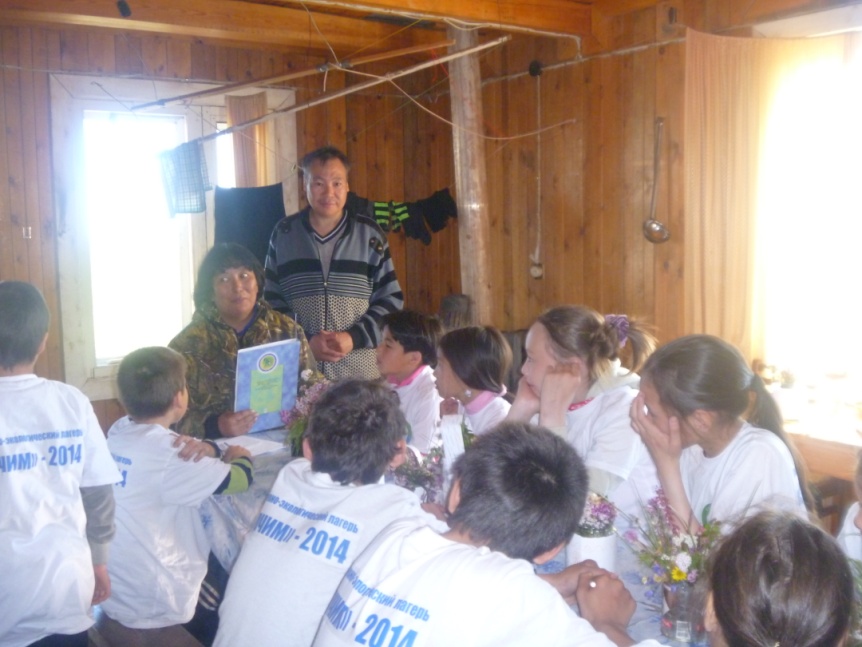 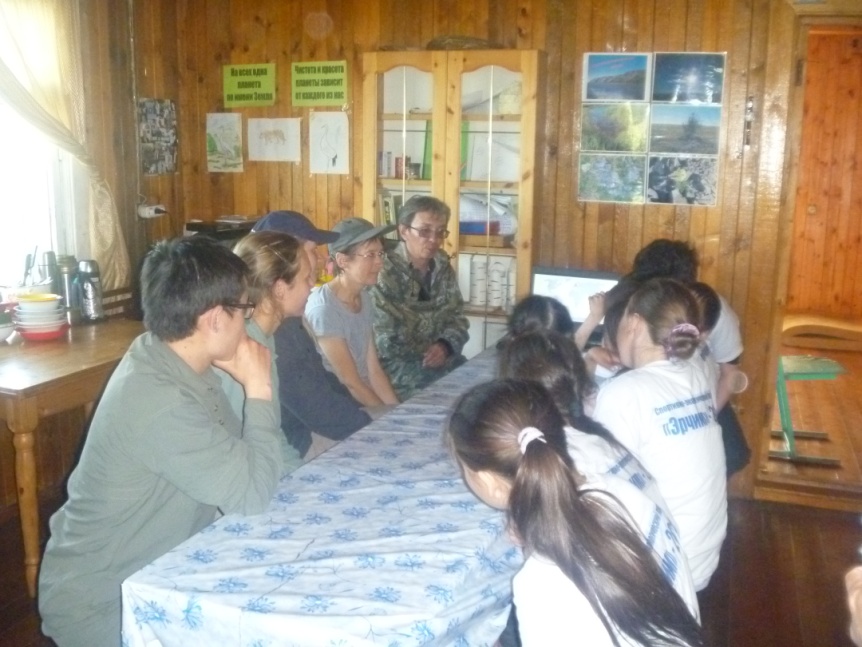 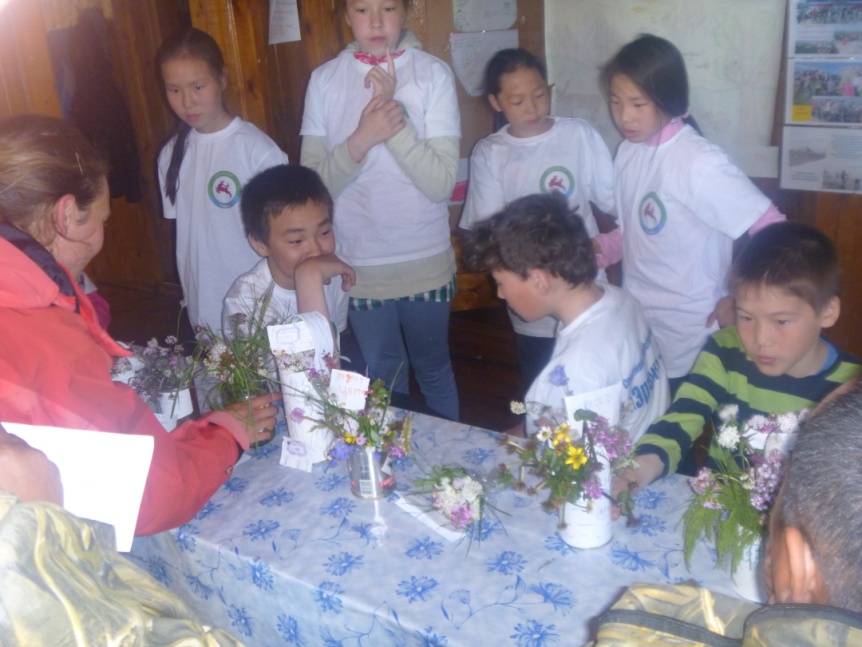 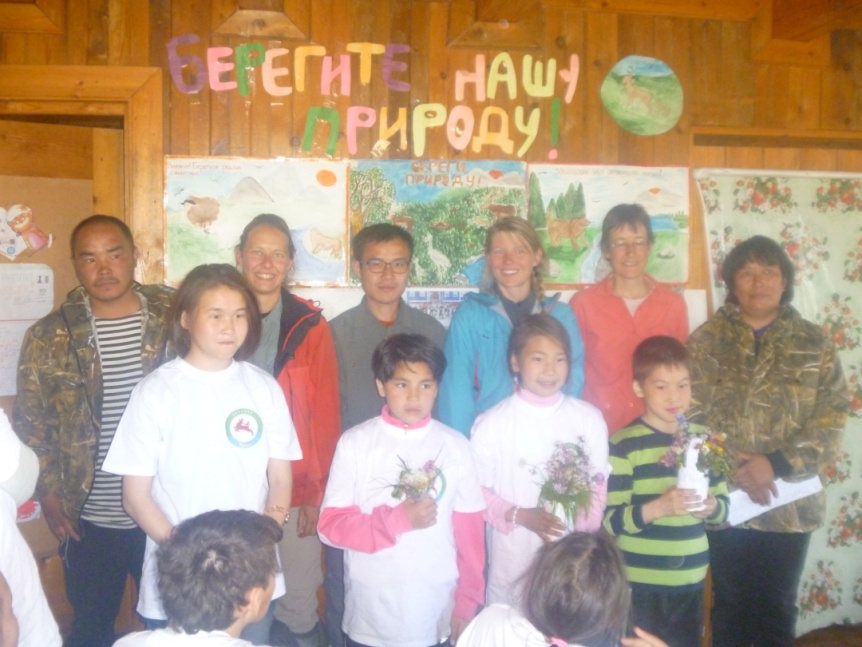 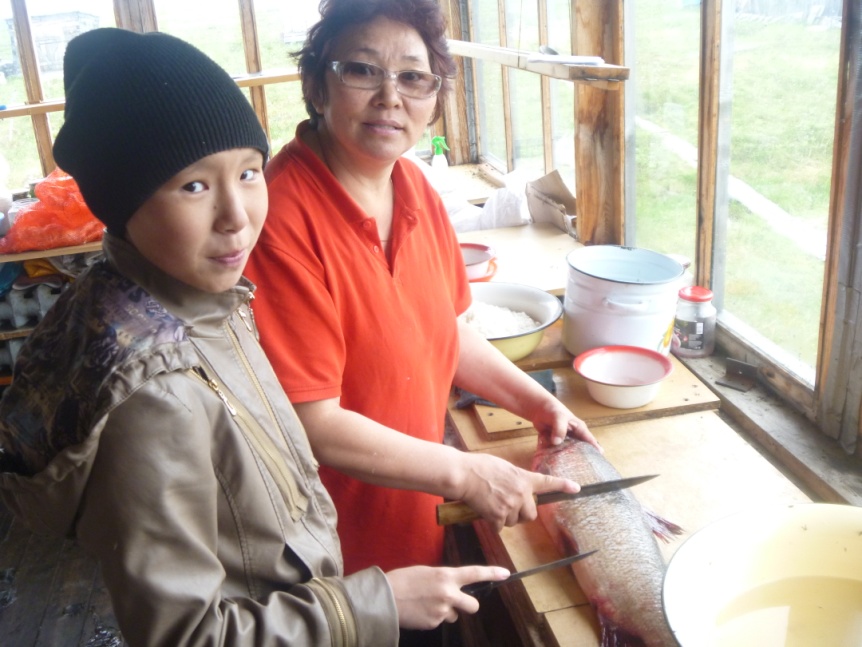 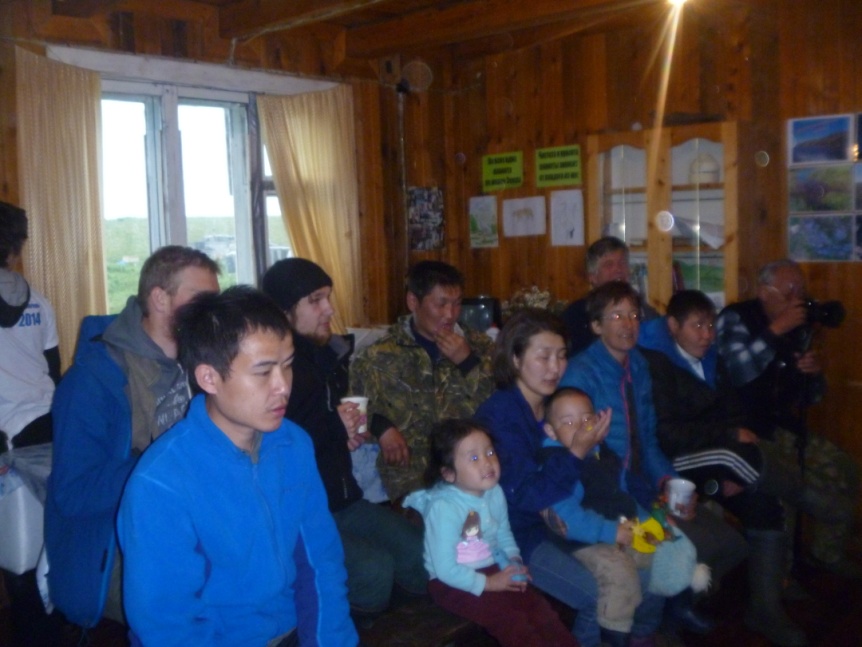 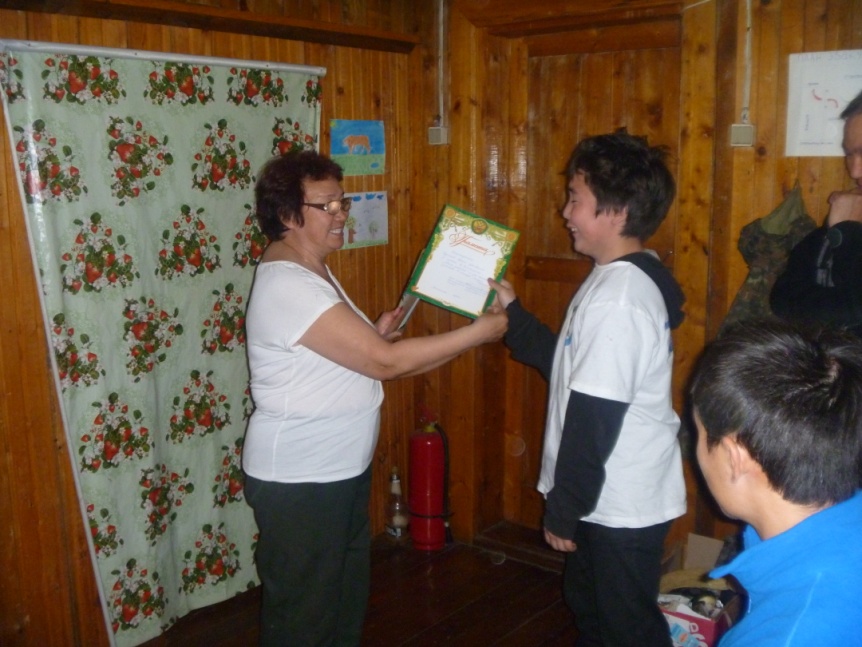 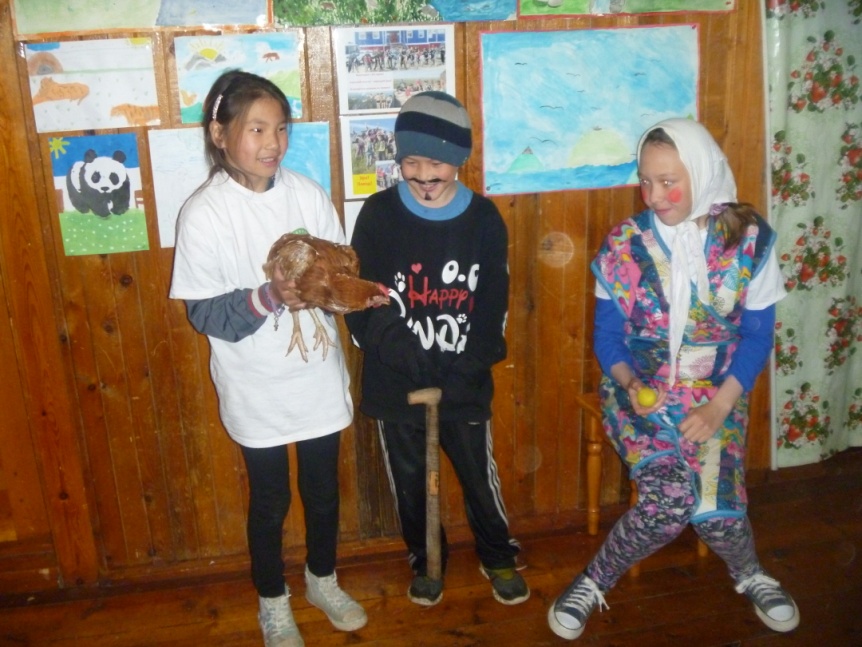 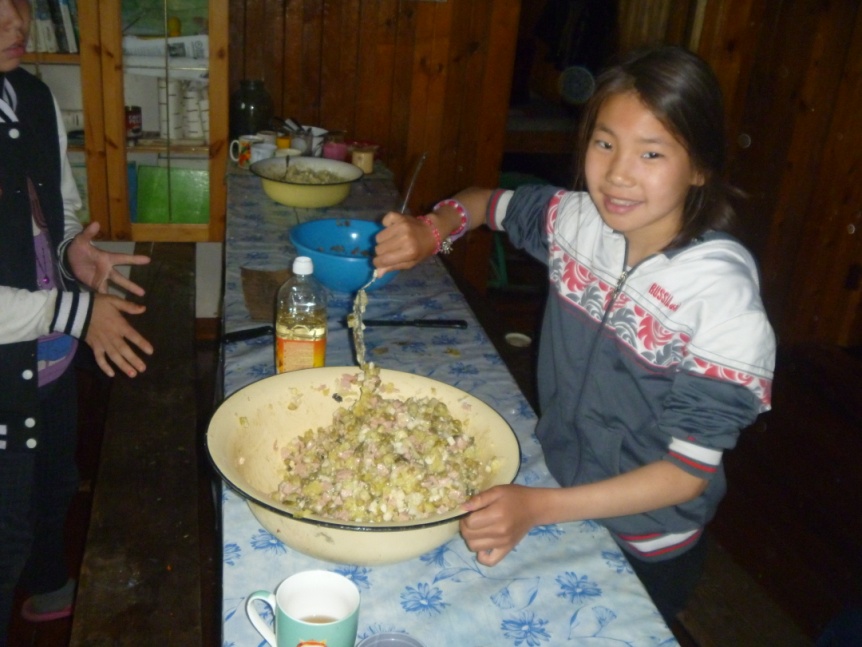 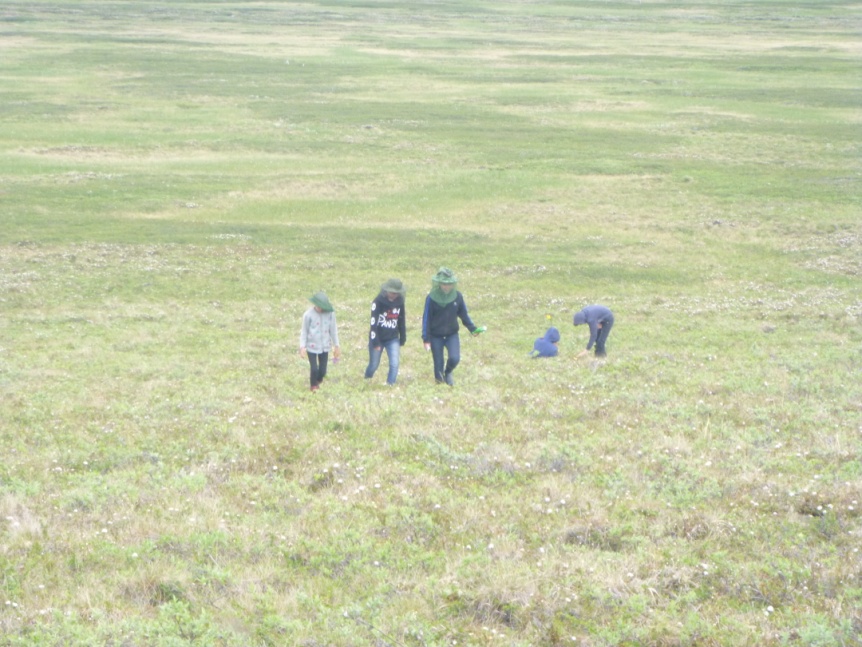 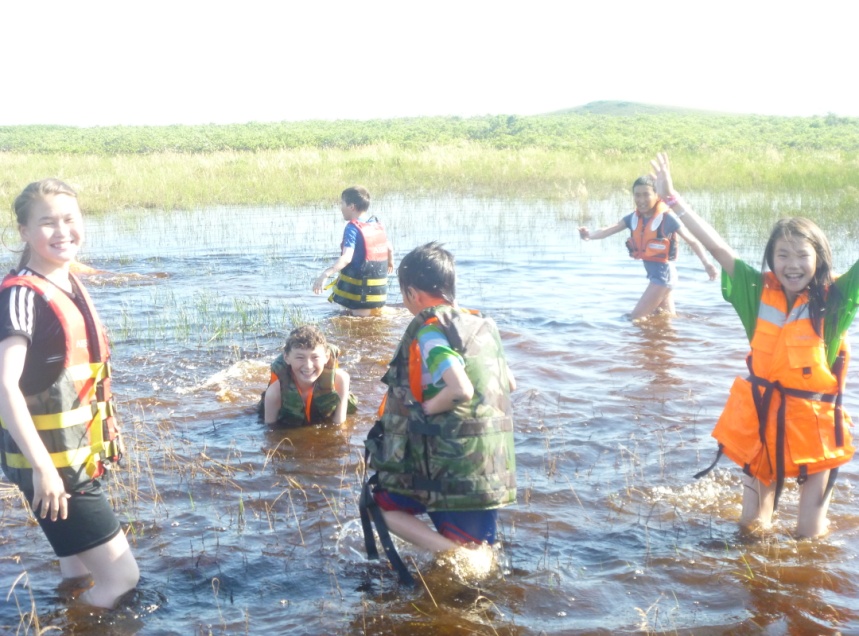 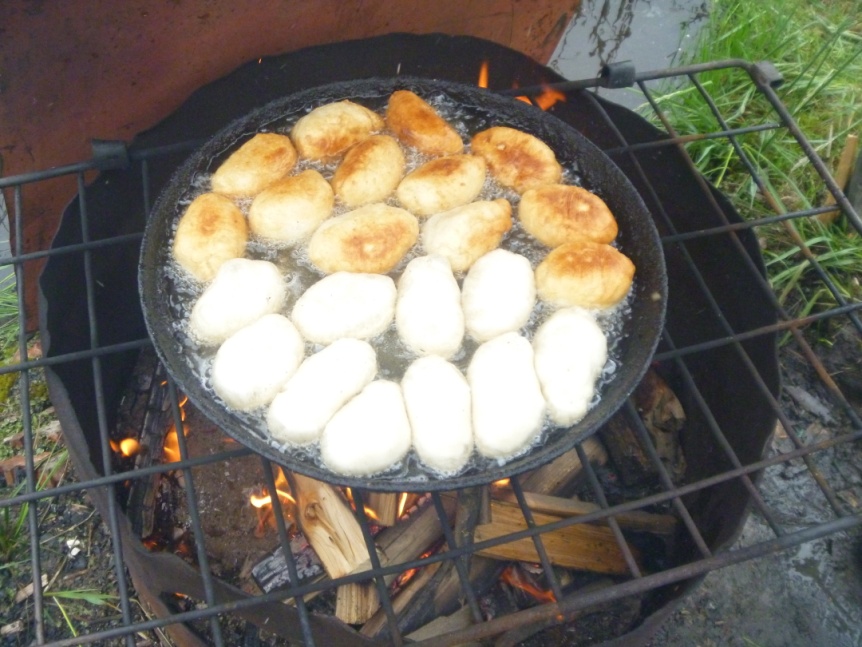 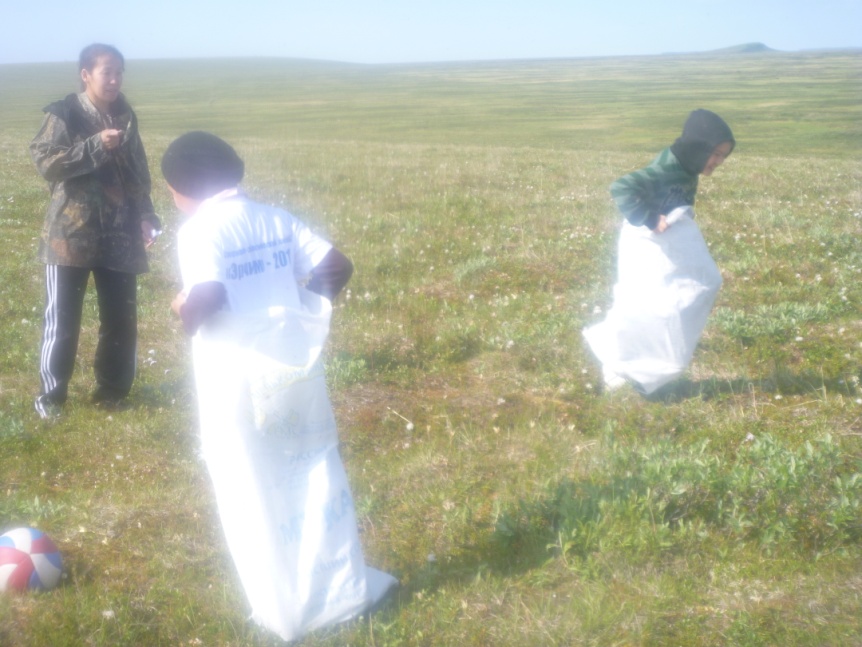 Улусный конкурс «В гармонии с природой» посвященный Году литературы РФ в рамках РЭА «Природа и мы»
Конкурс рисунков «Мой любимый пейзаж»
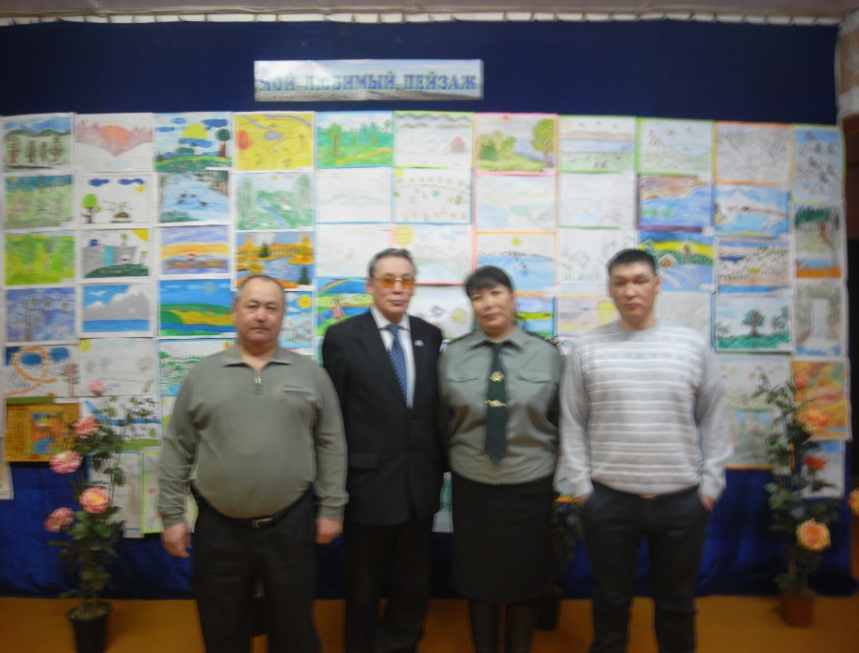 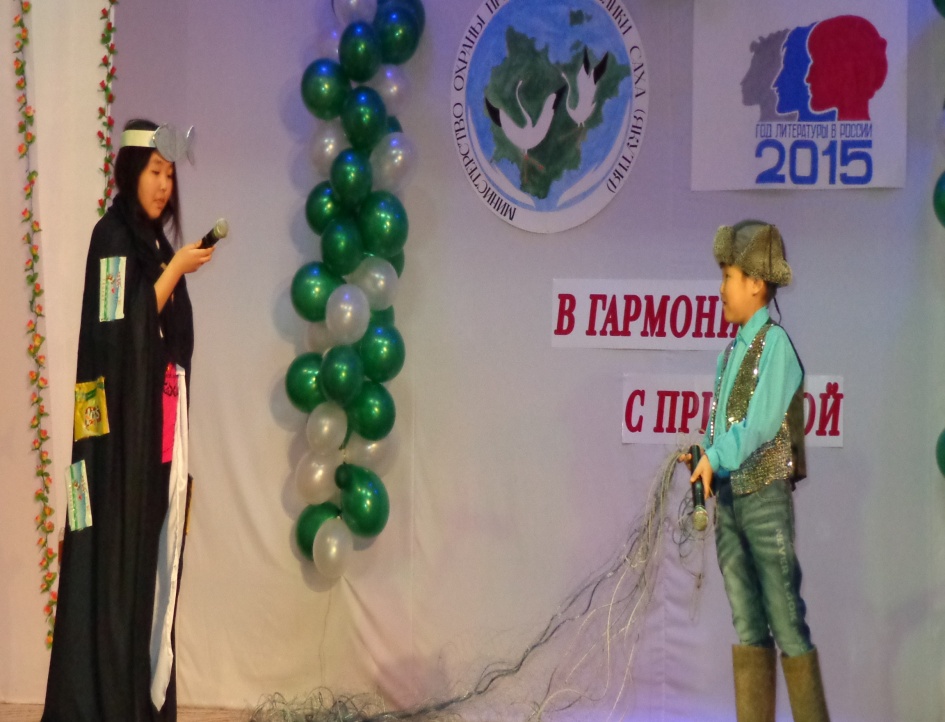 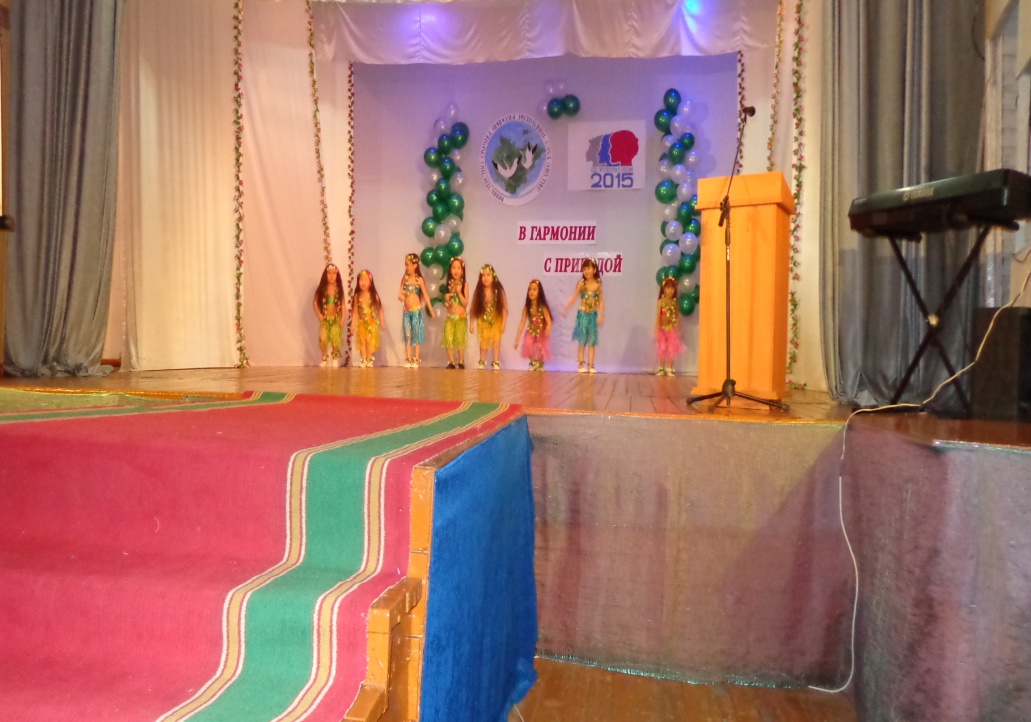 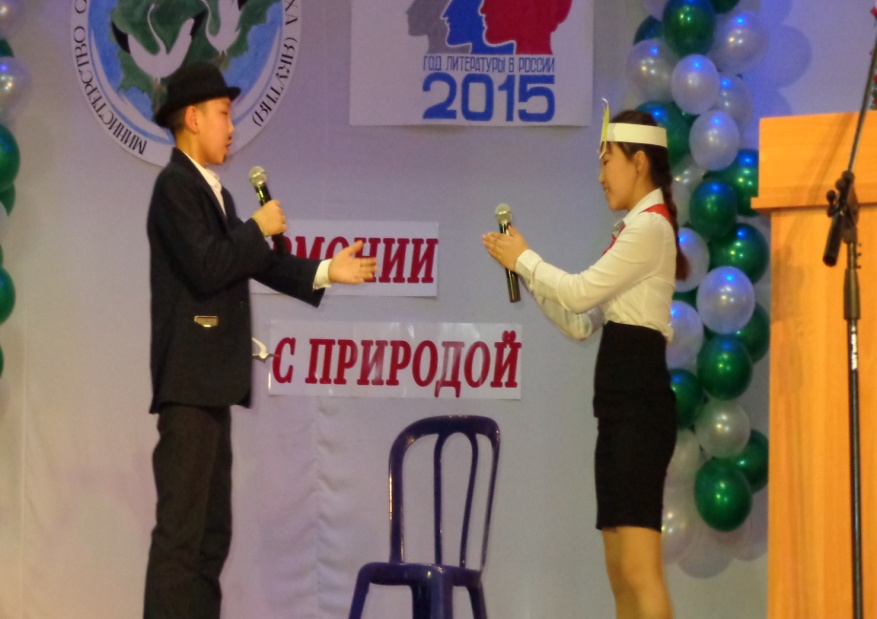 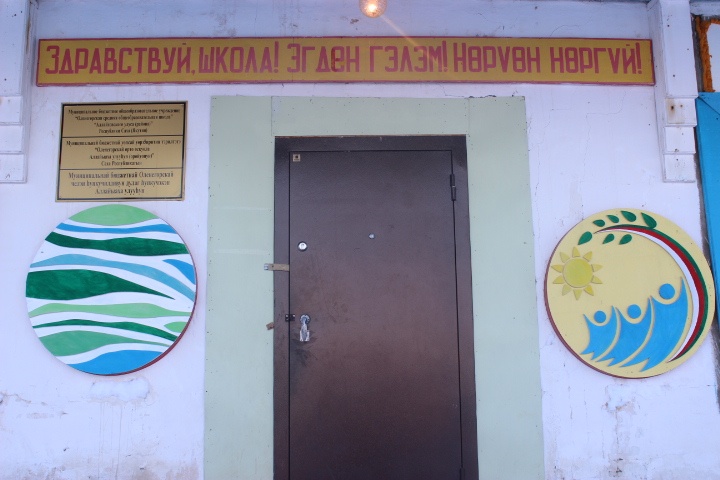 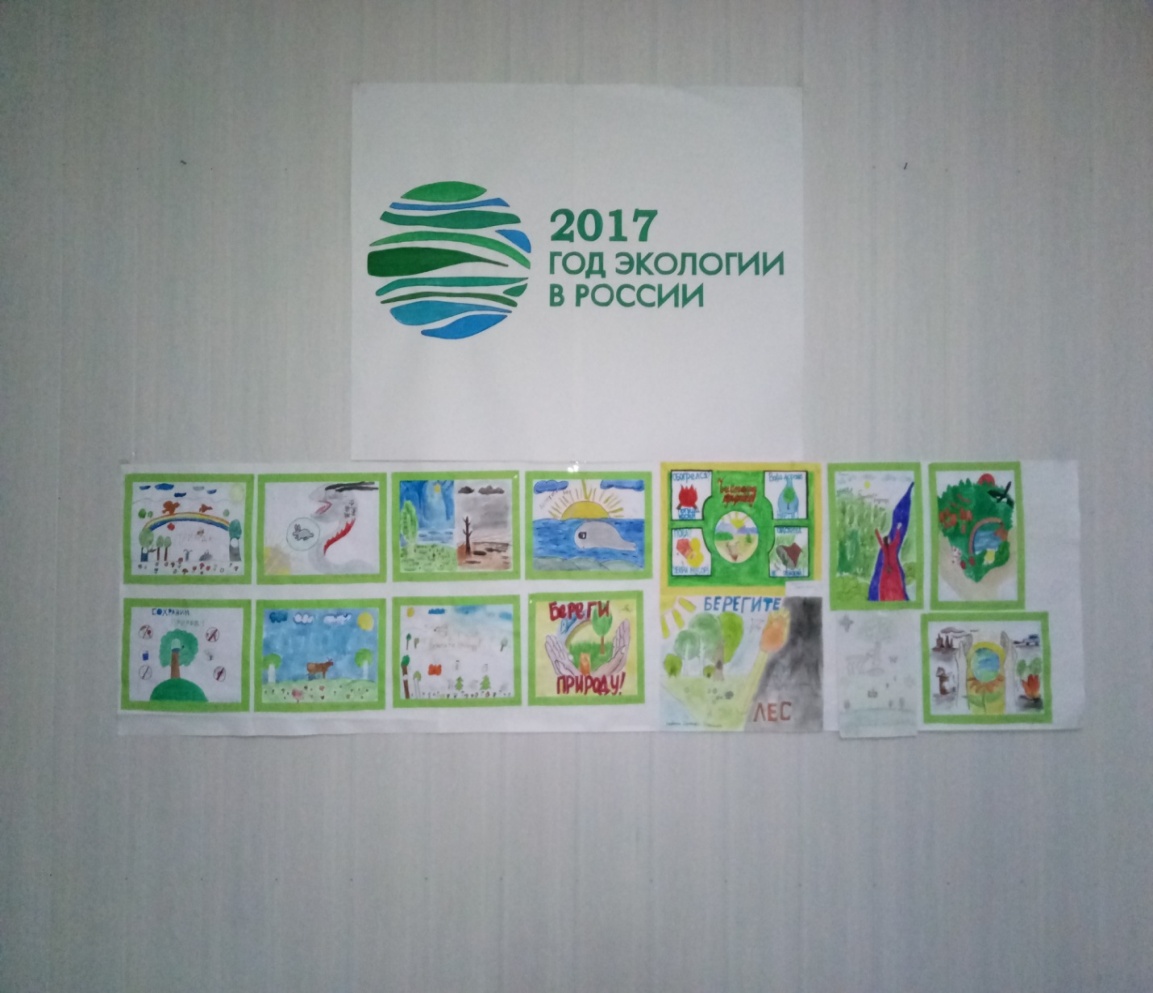 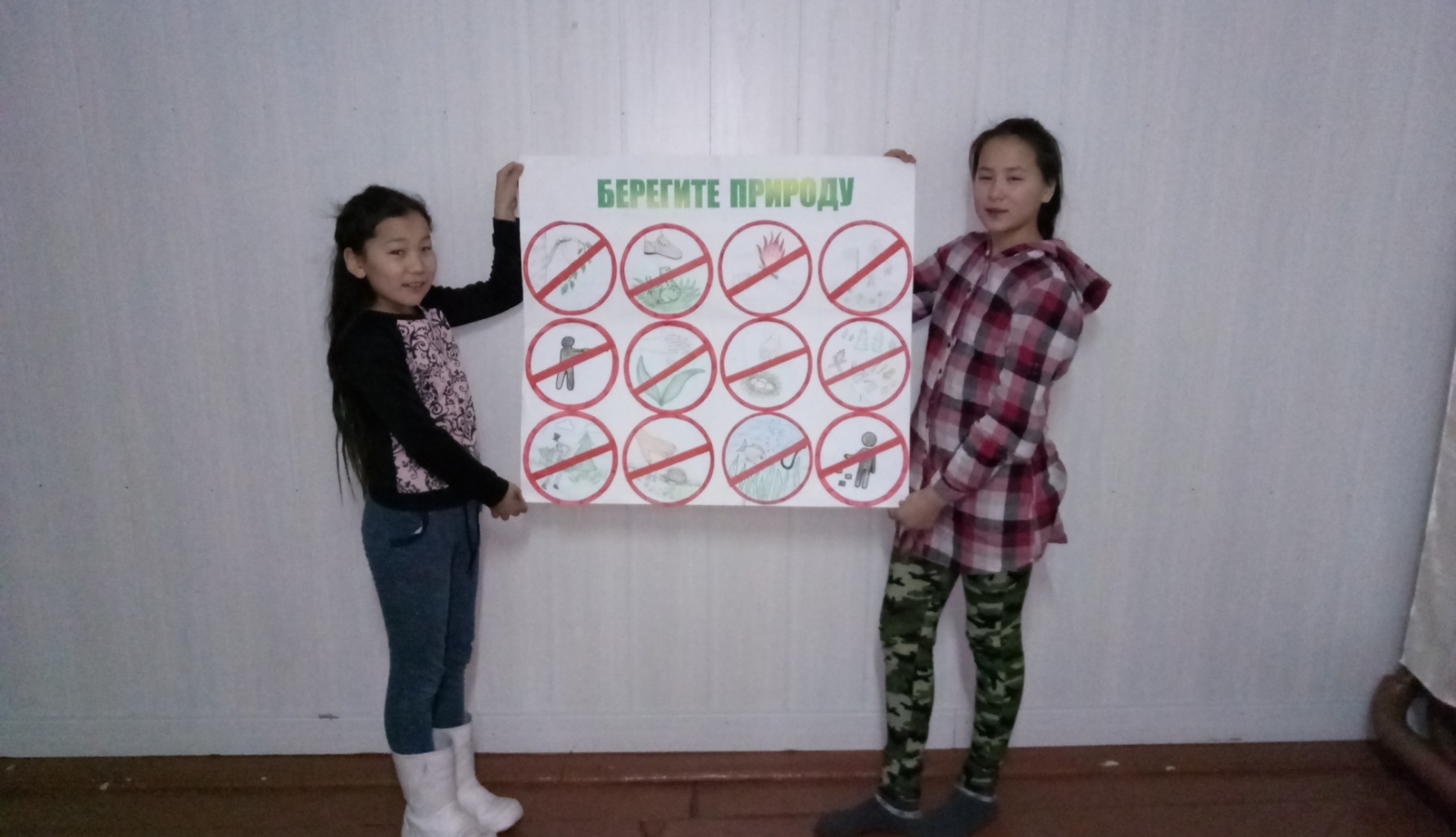 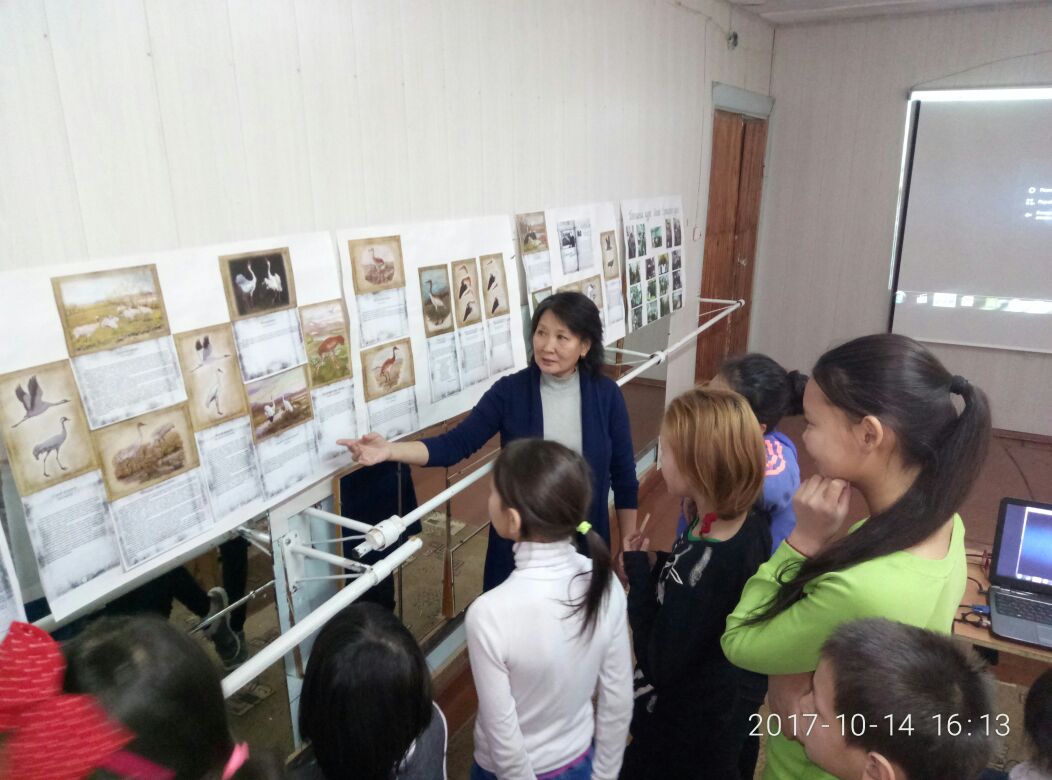 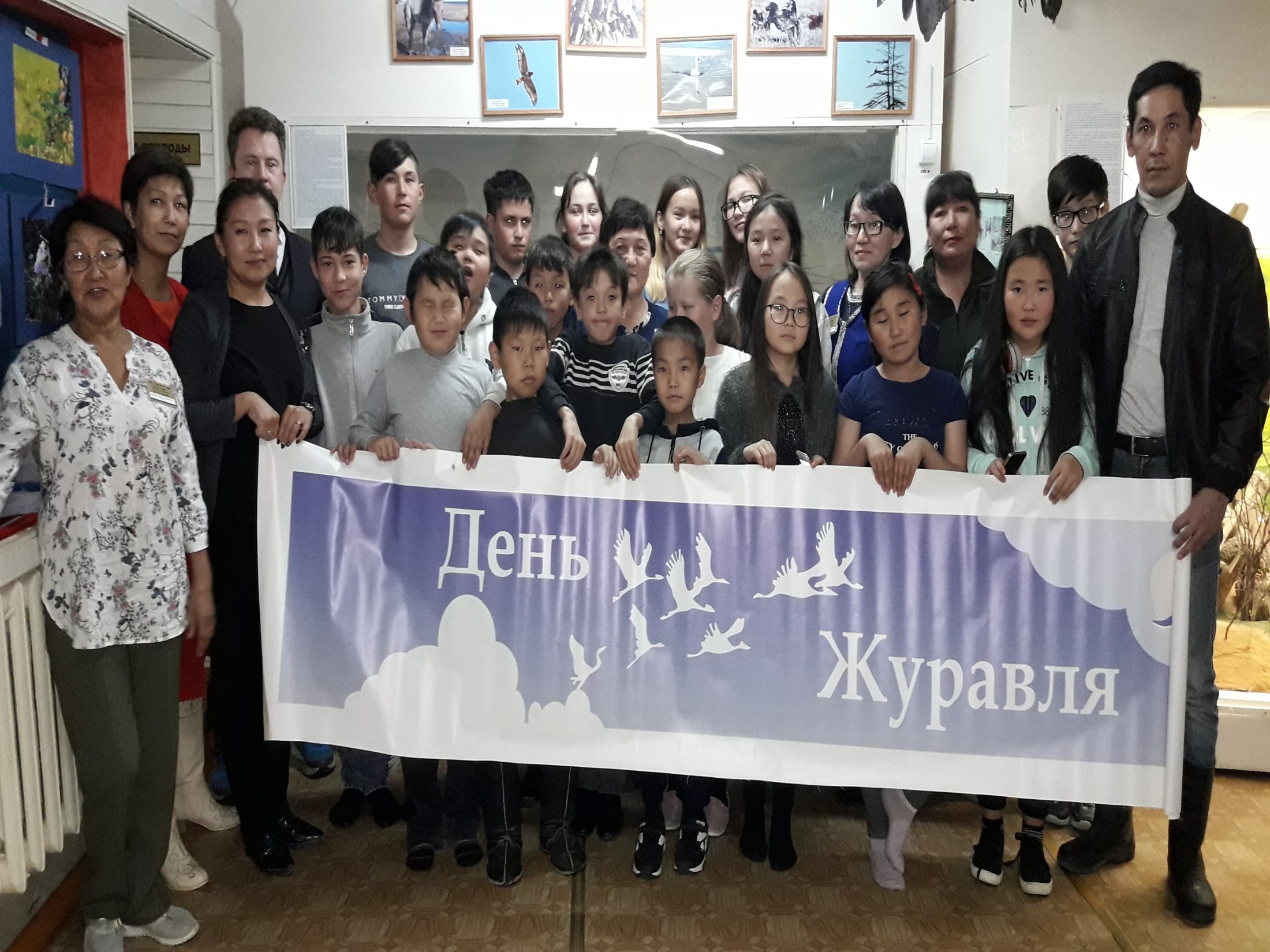 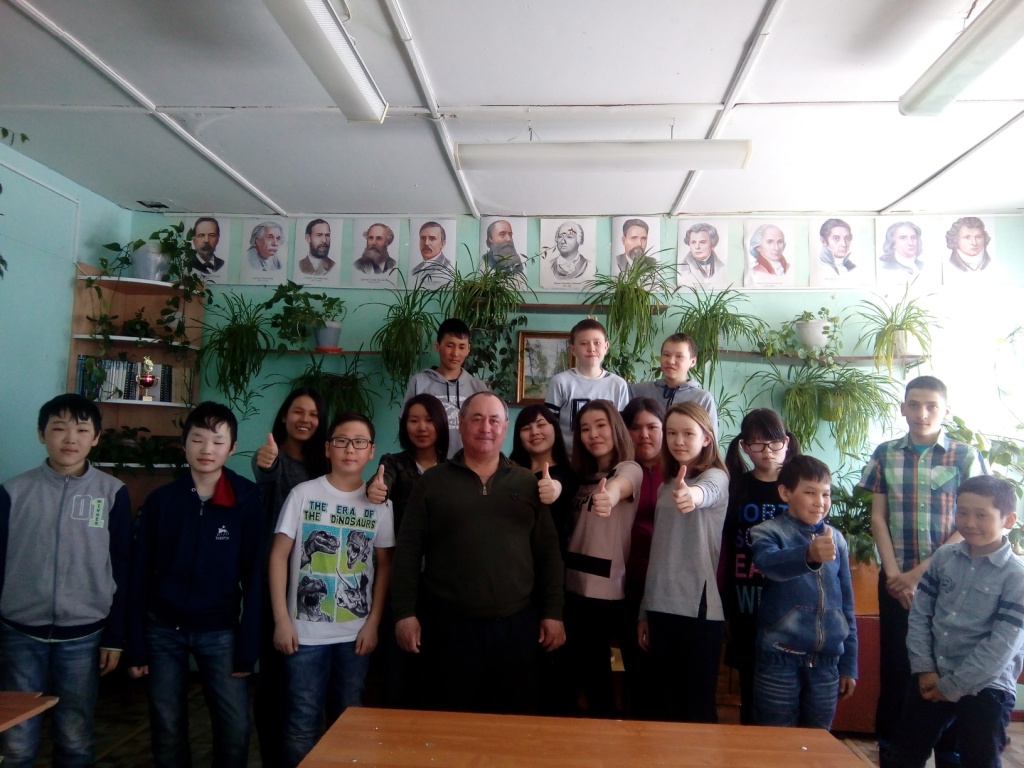 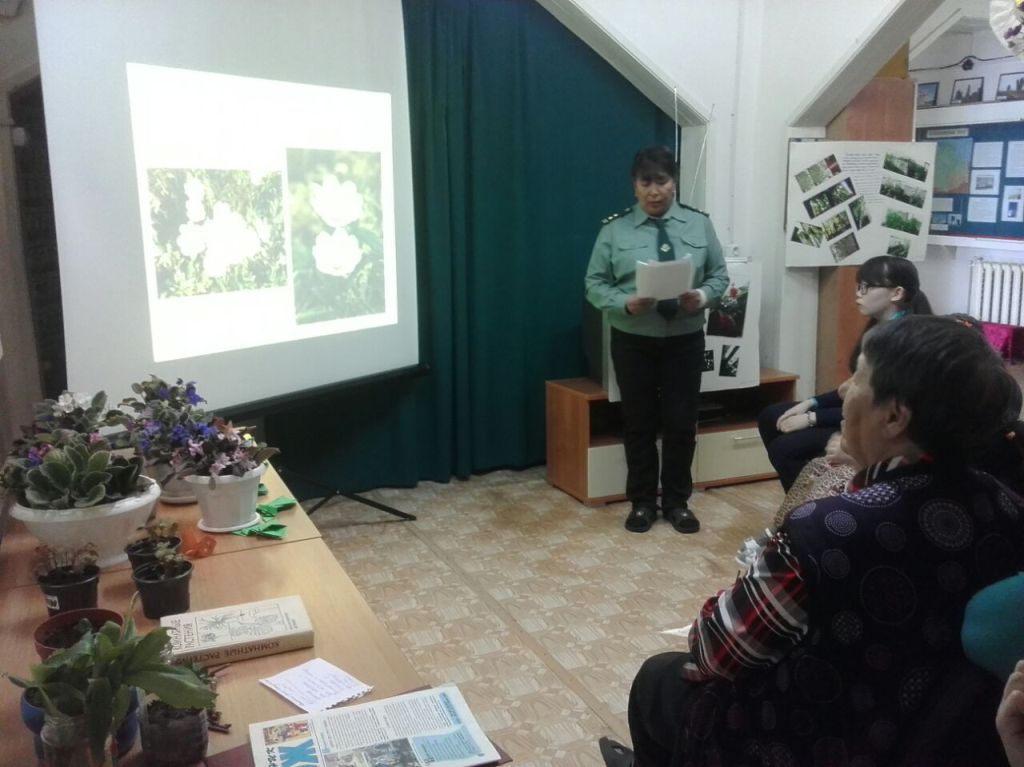 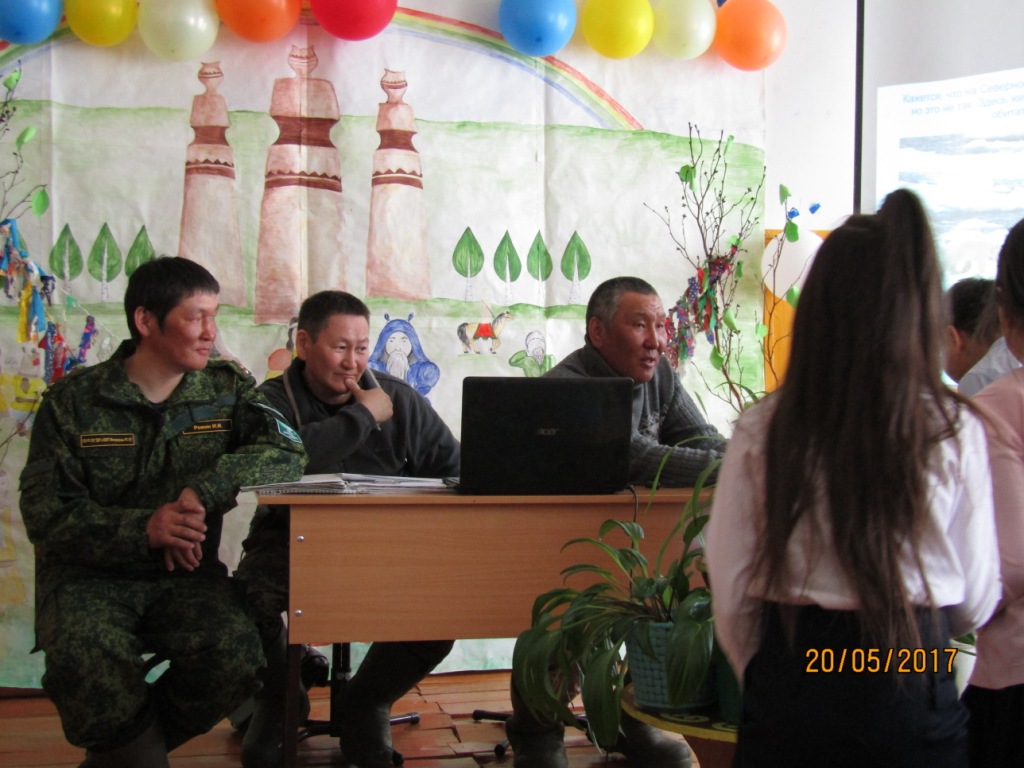 В рамках Года Экологии и ООПТ инспекцией проводились экологические уроки в образовательных учреждениях и участие в улусных экологических конкурсах и мероприятиях
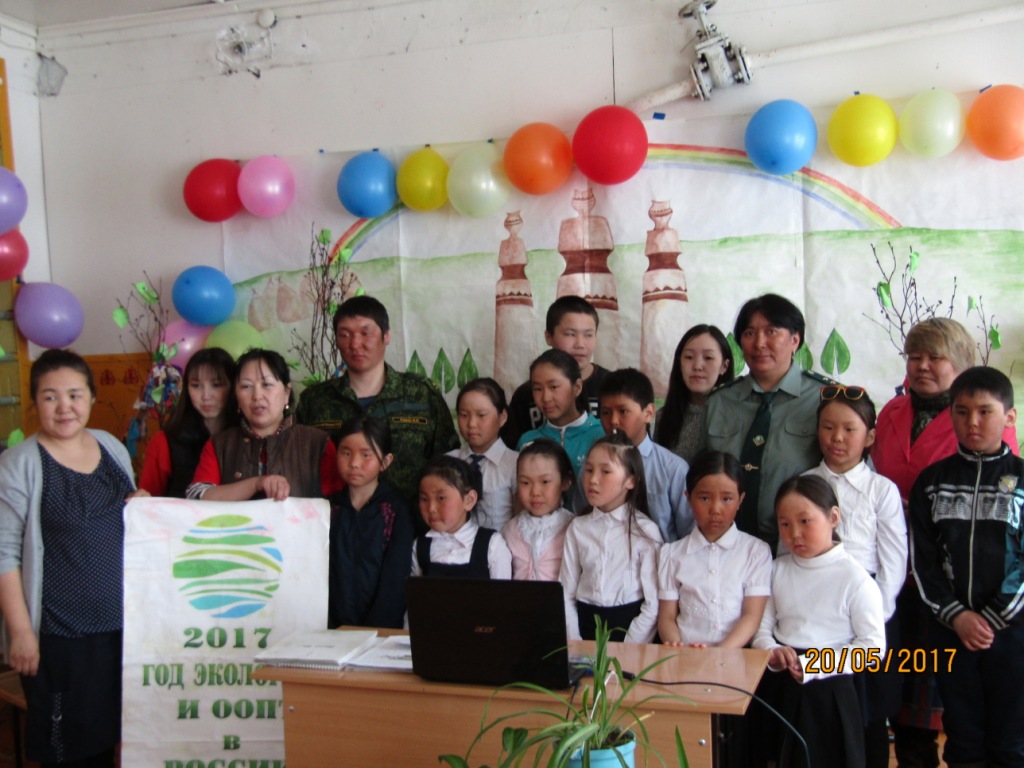 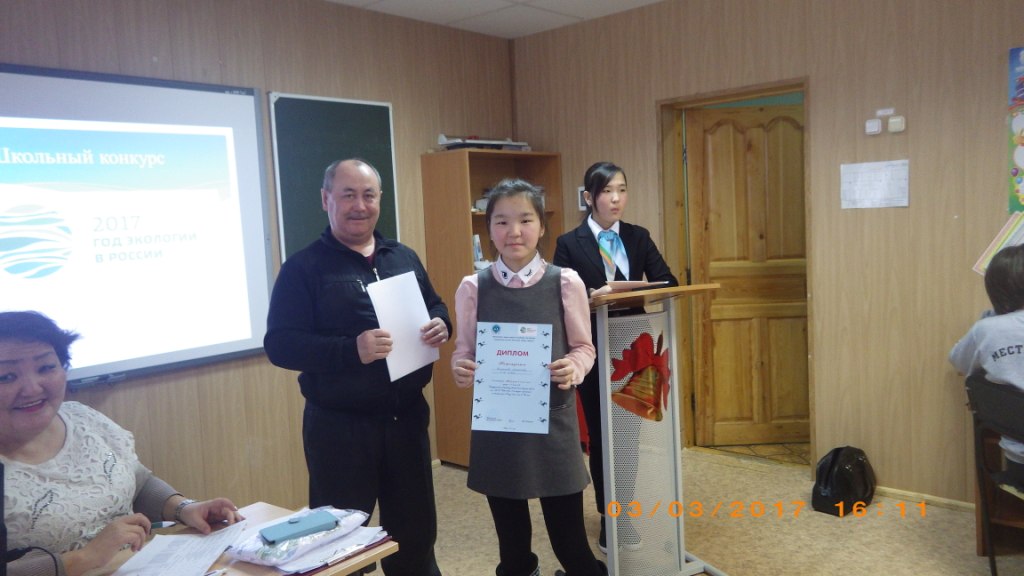 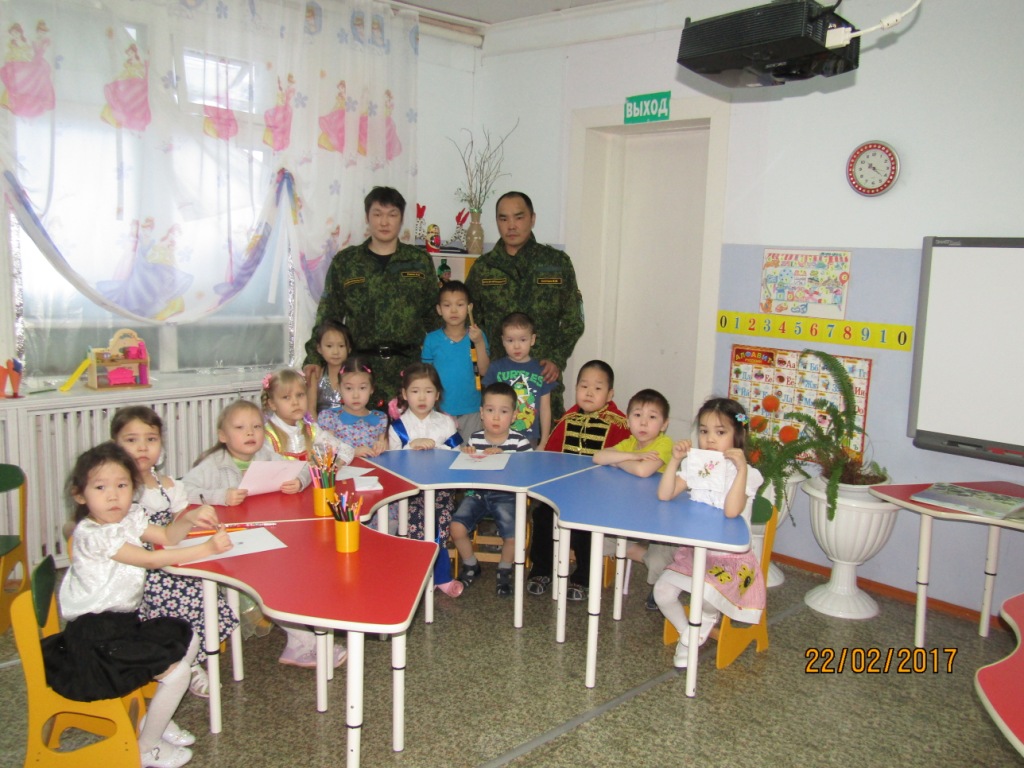 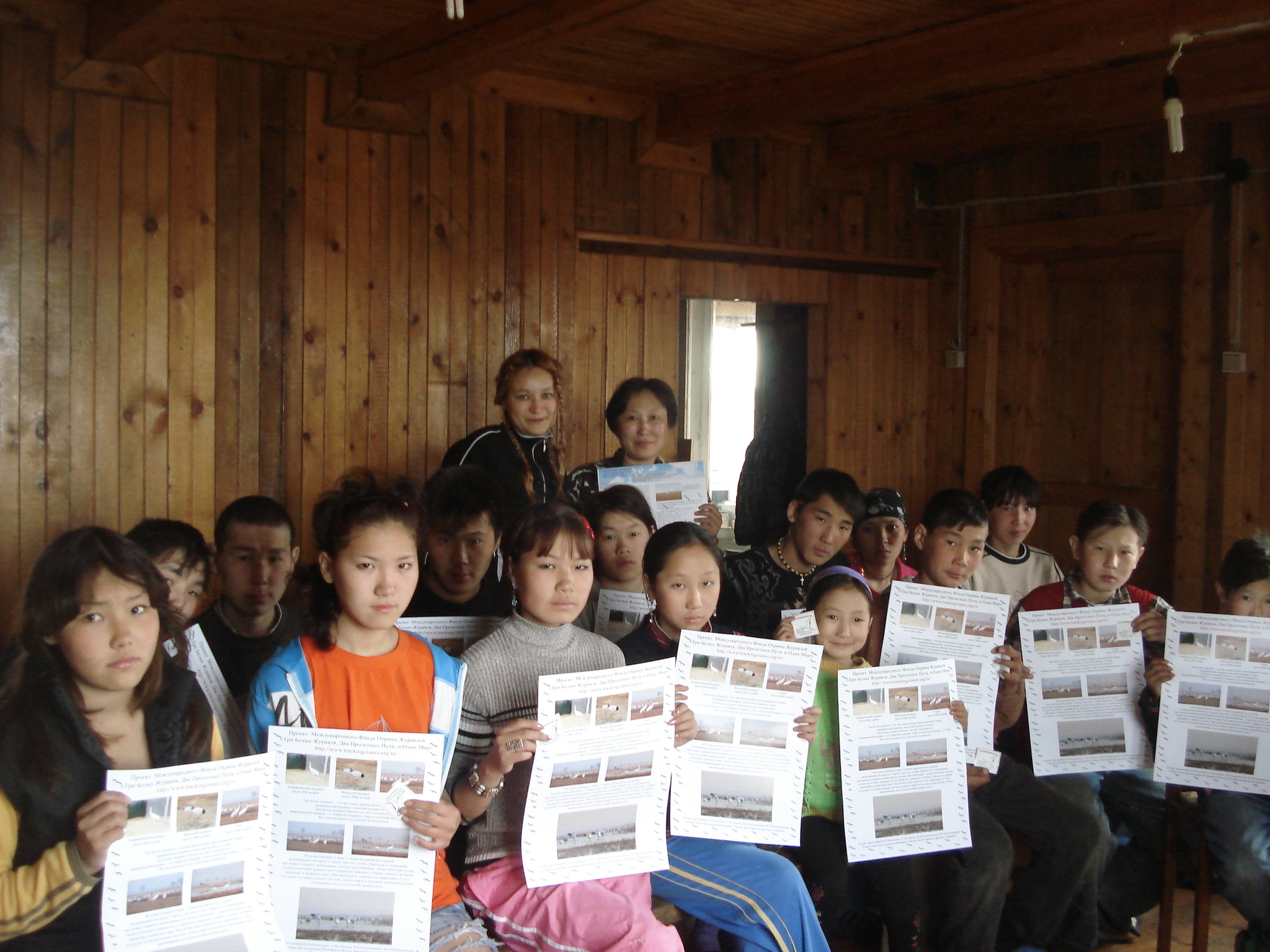 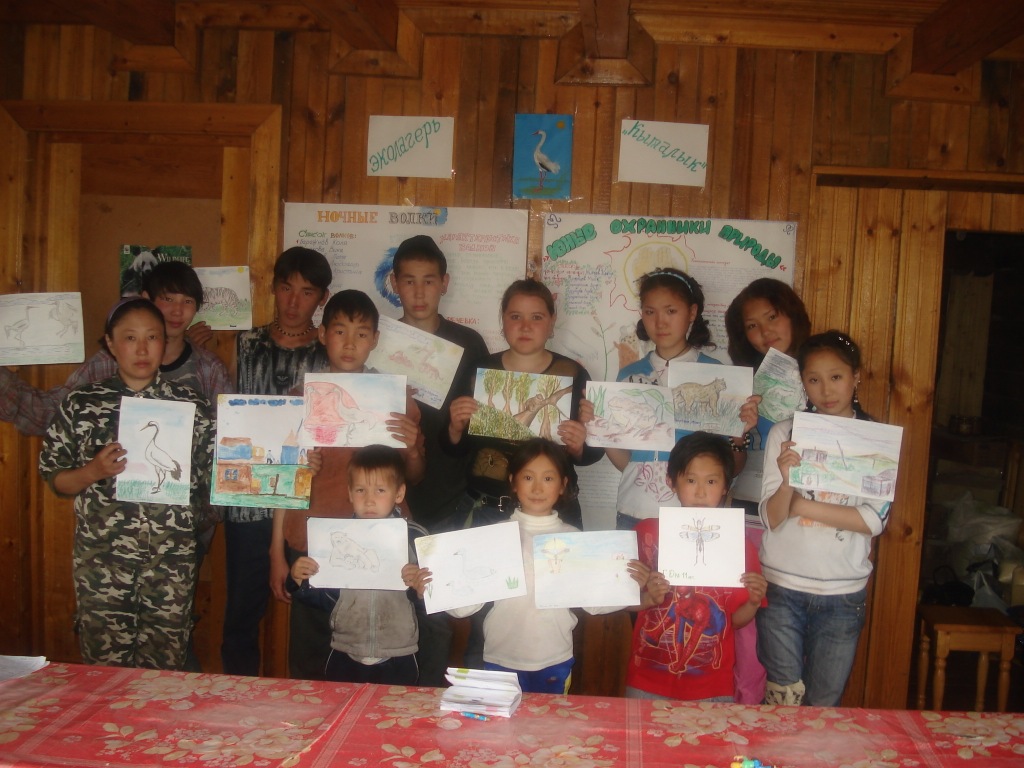 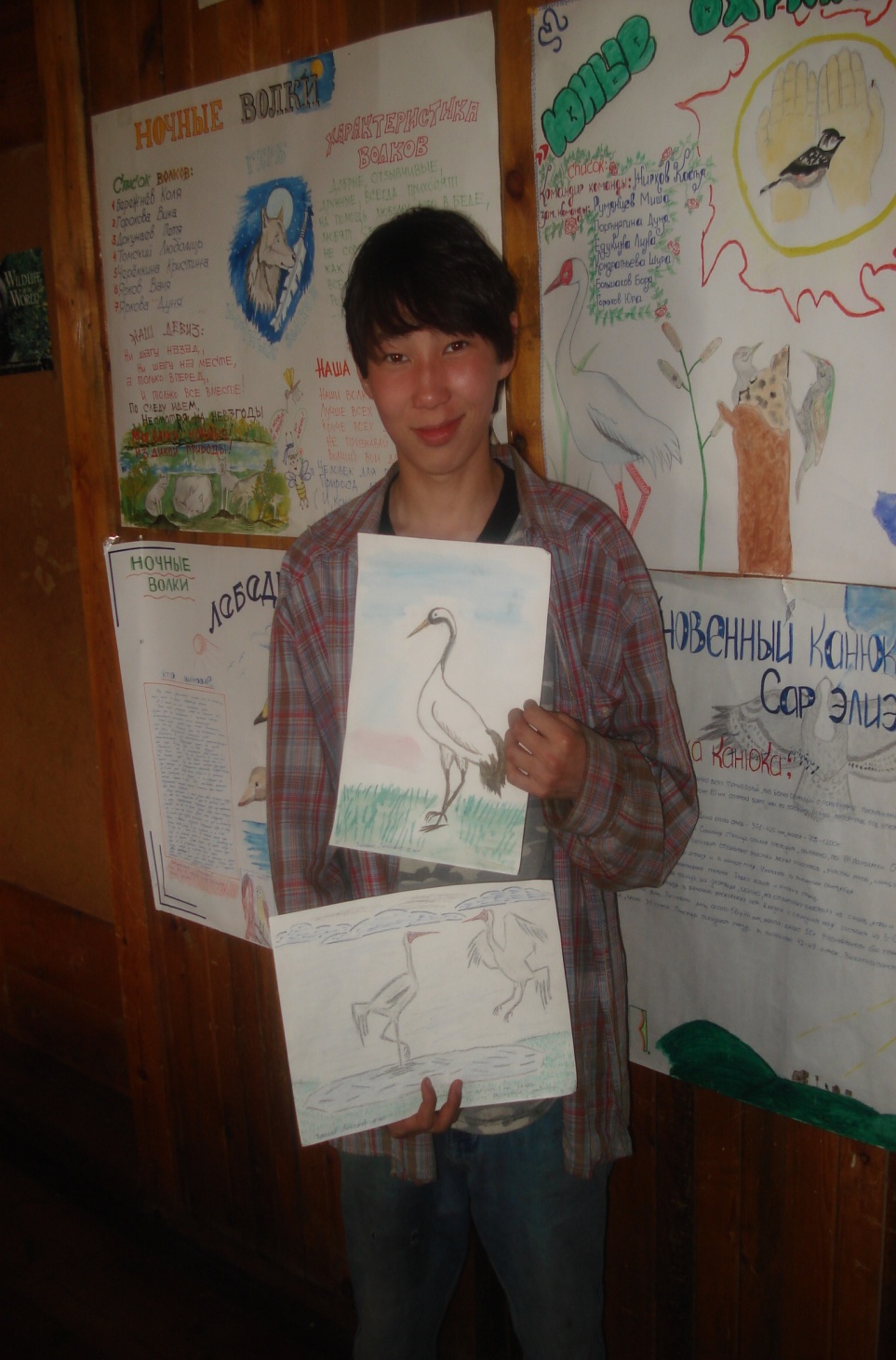 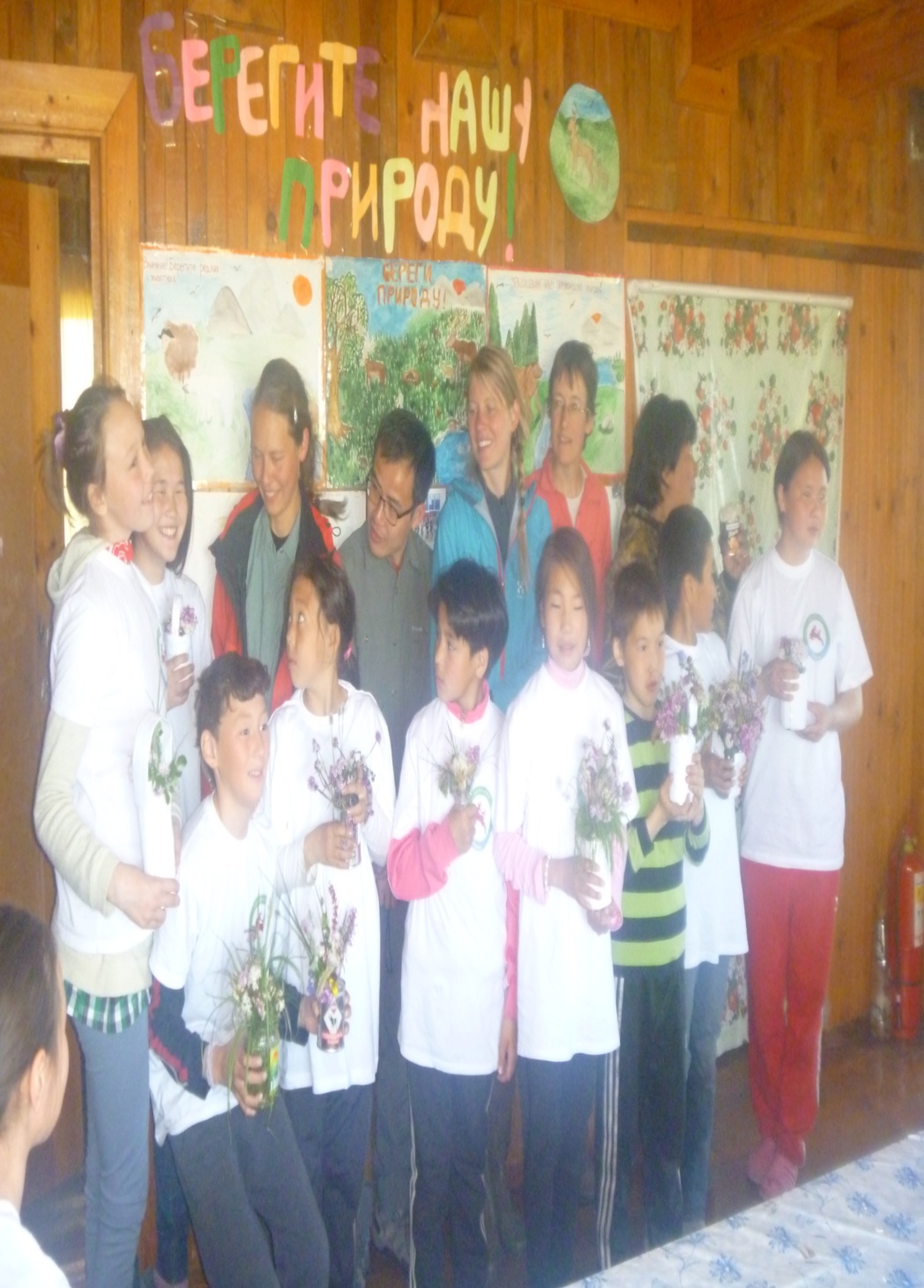 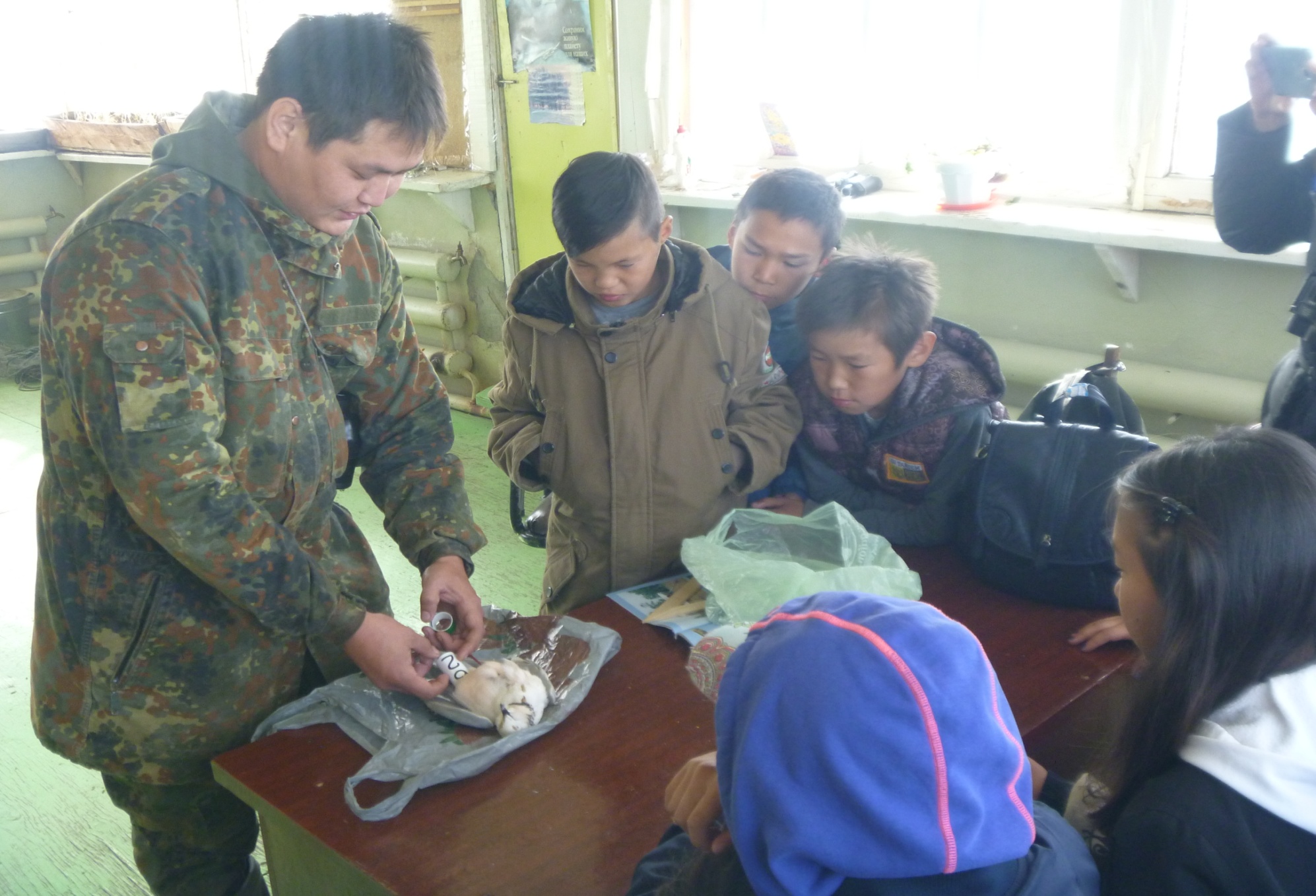 Ежегодно проводится конкурс снежных фигур в рамках дня птиц
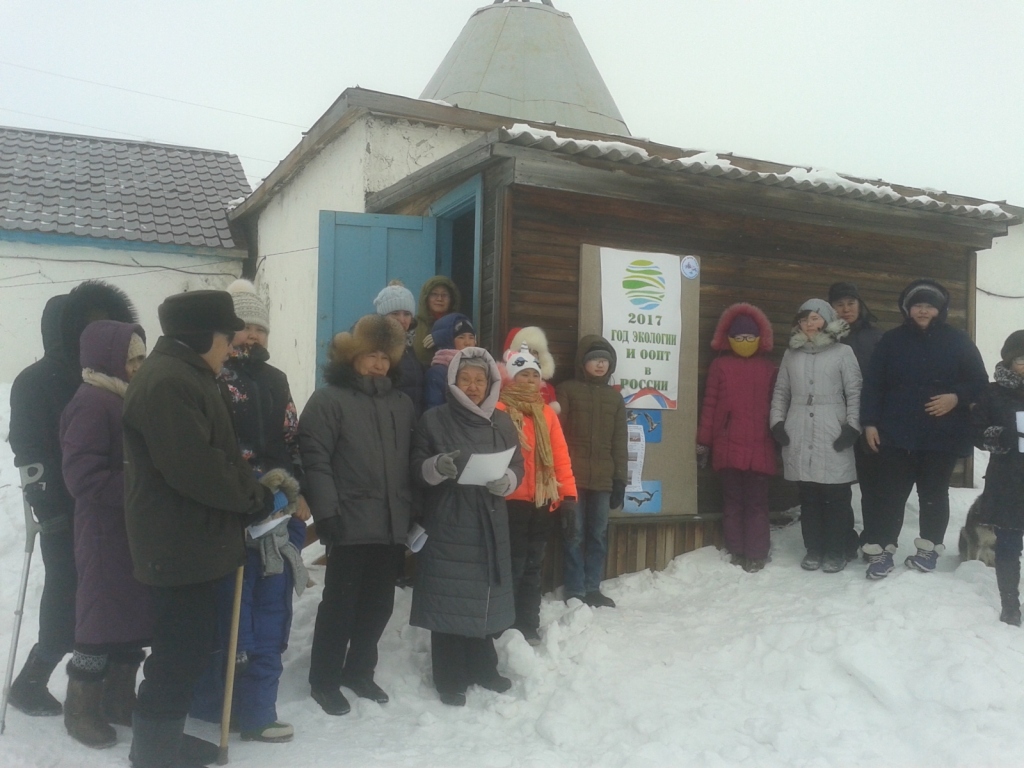 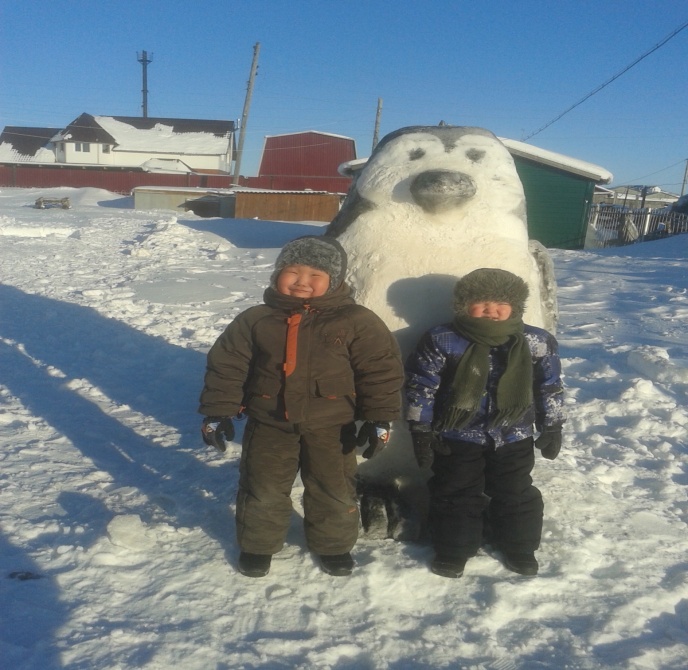 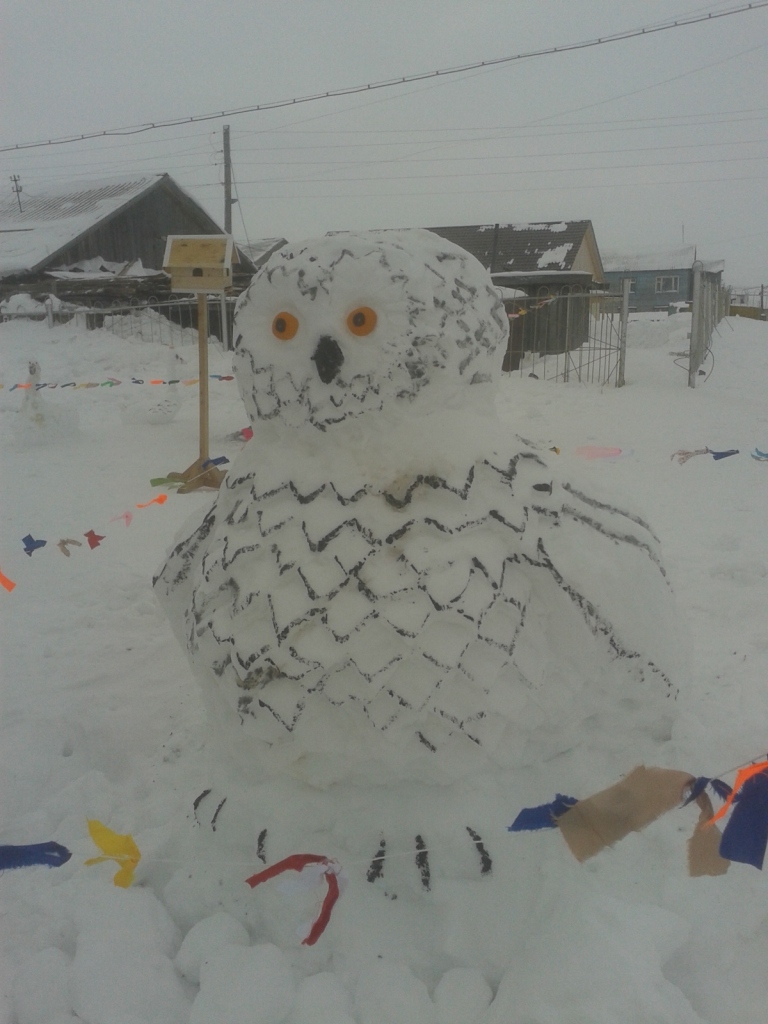 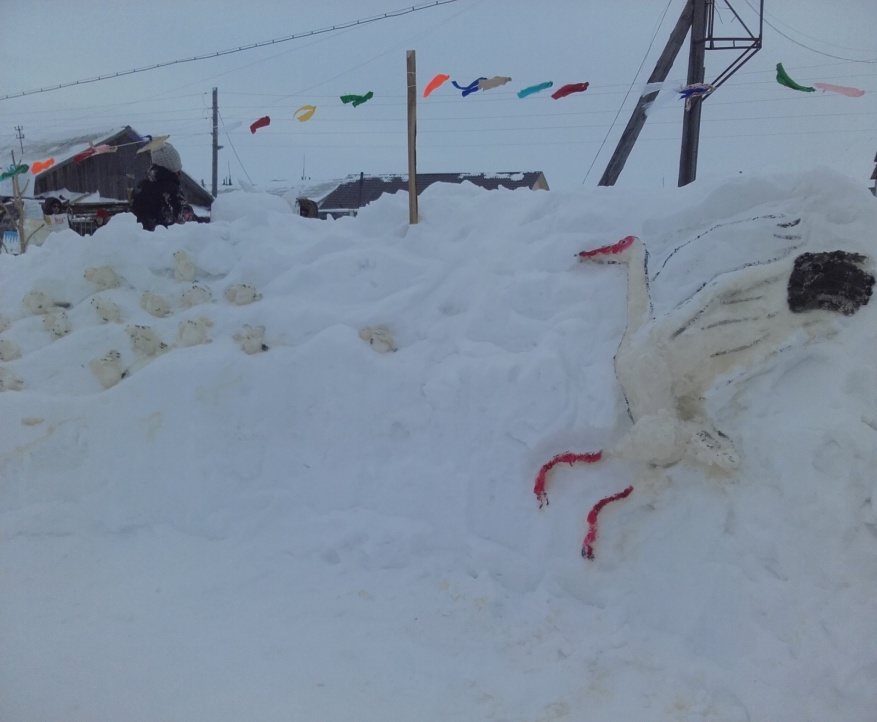 Будни ребят из детского лагеря «Кыталык» 2016 г.
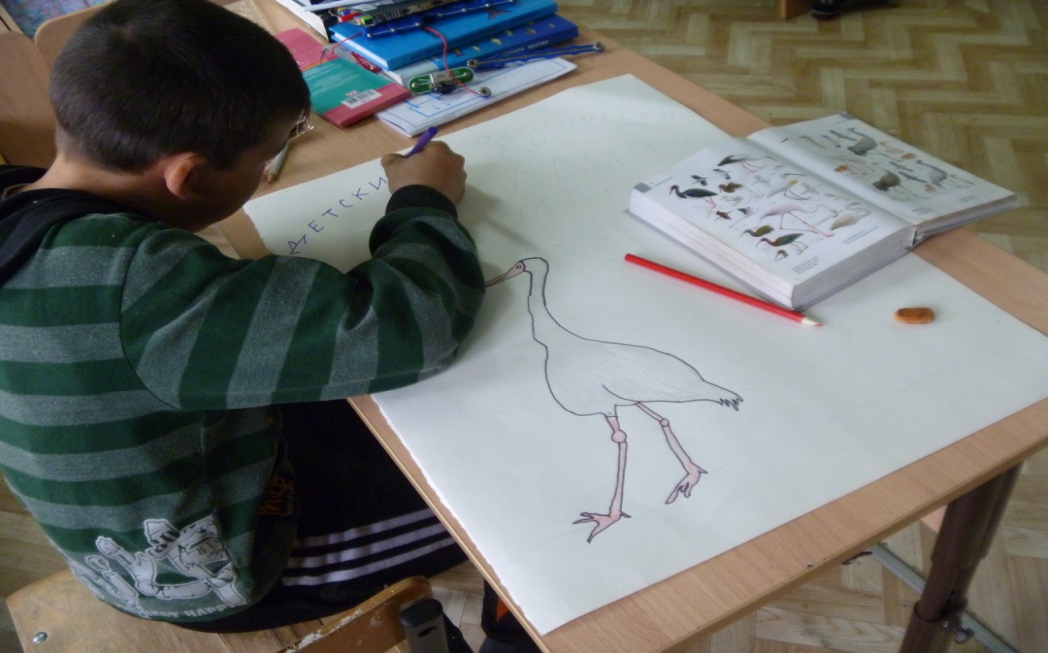 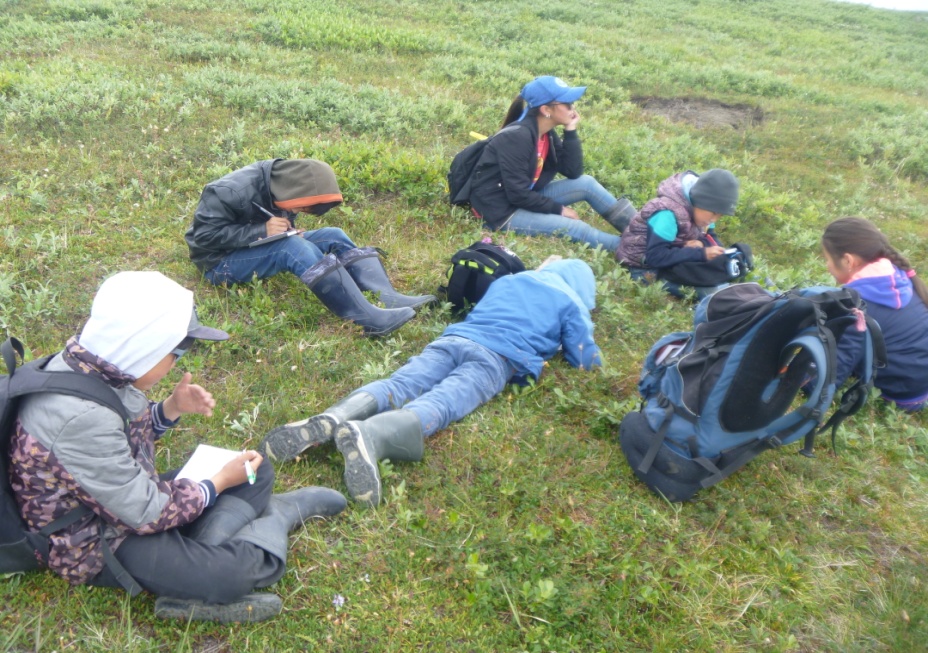 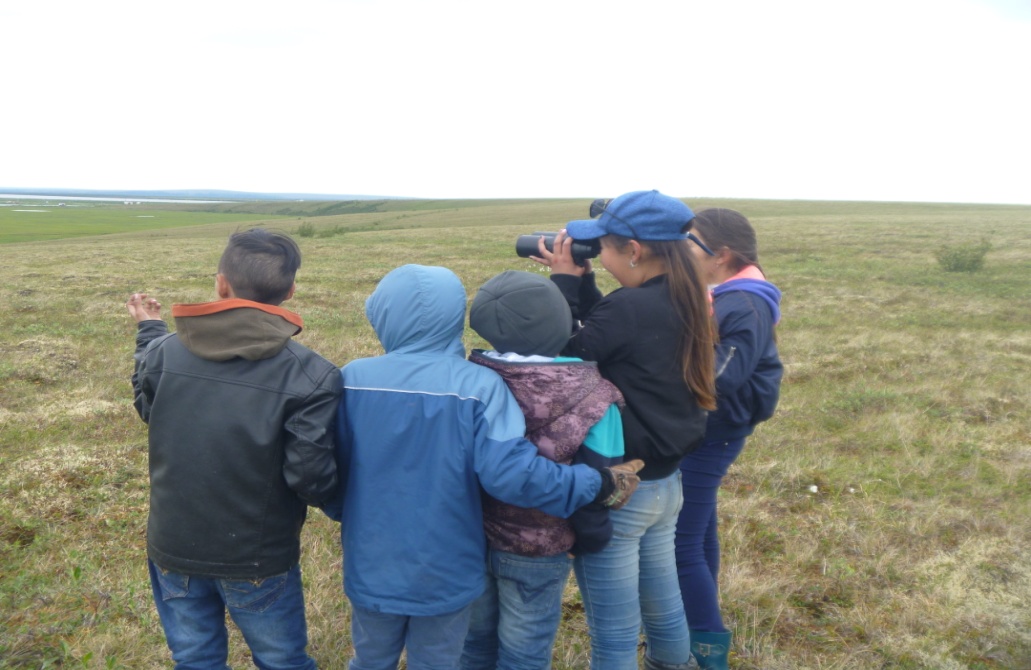 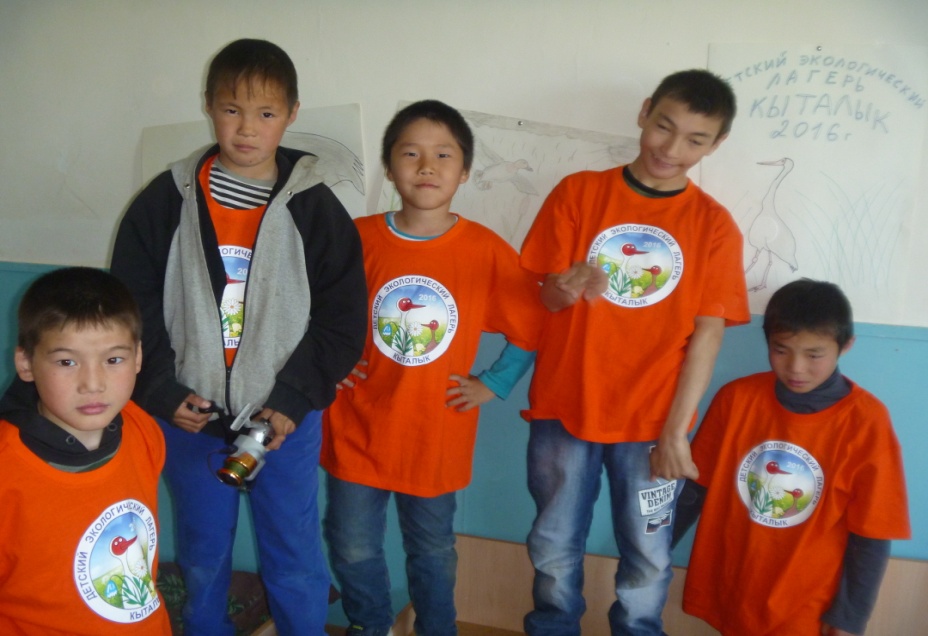 Юные исследователи из детского экологического лагеря «Кыталык»
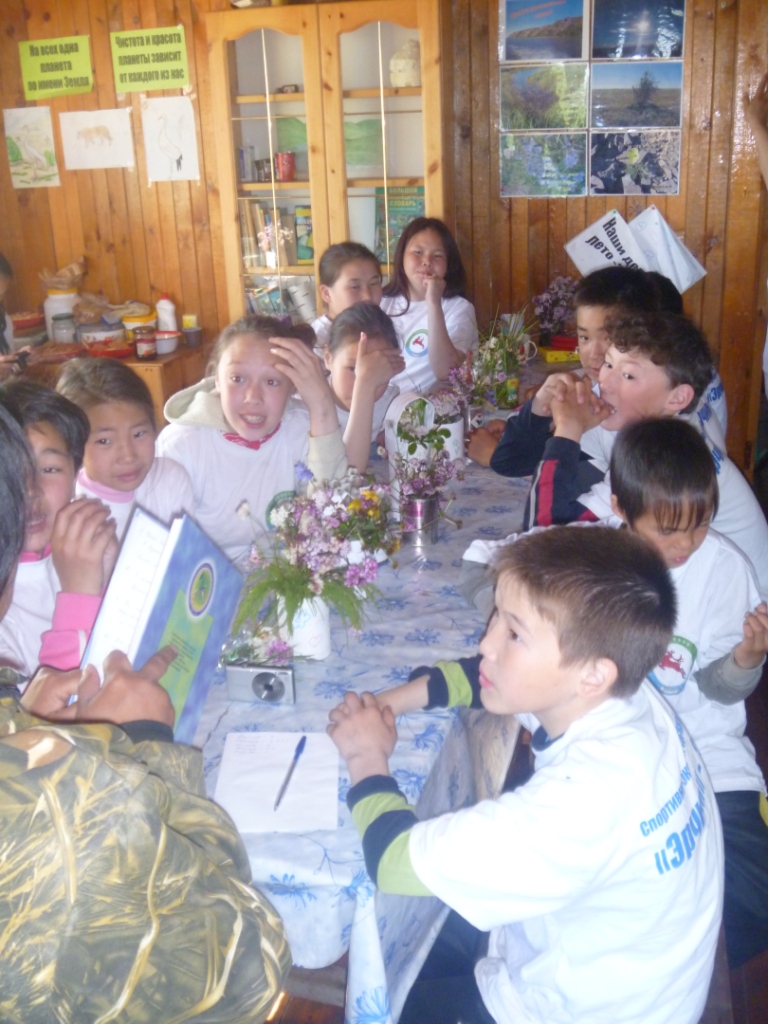 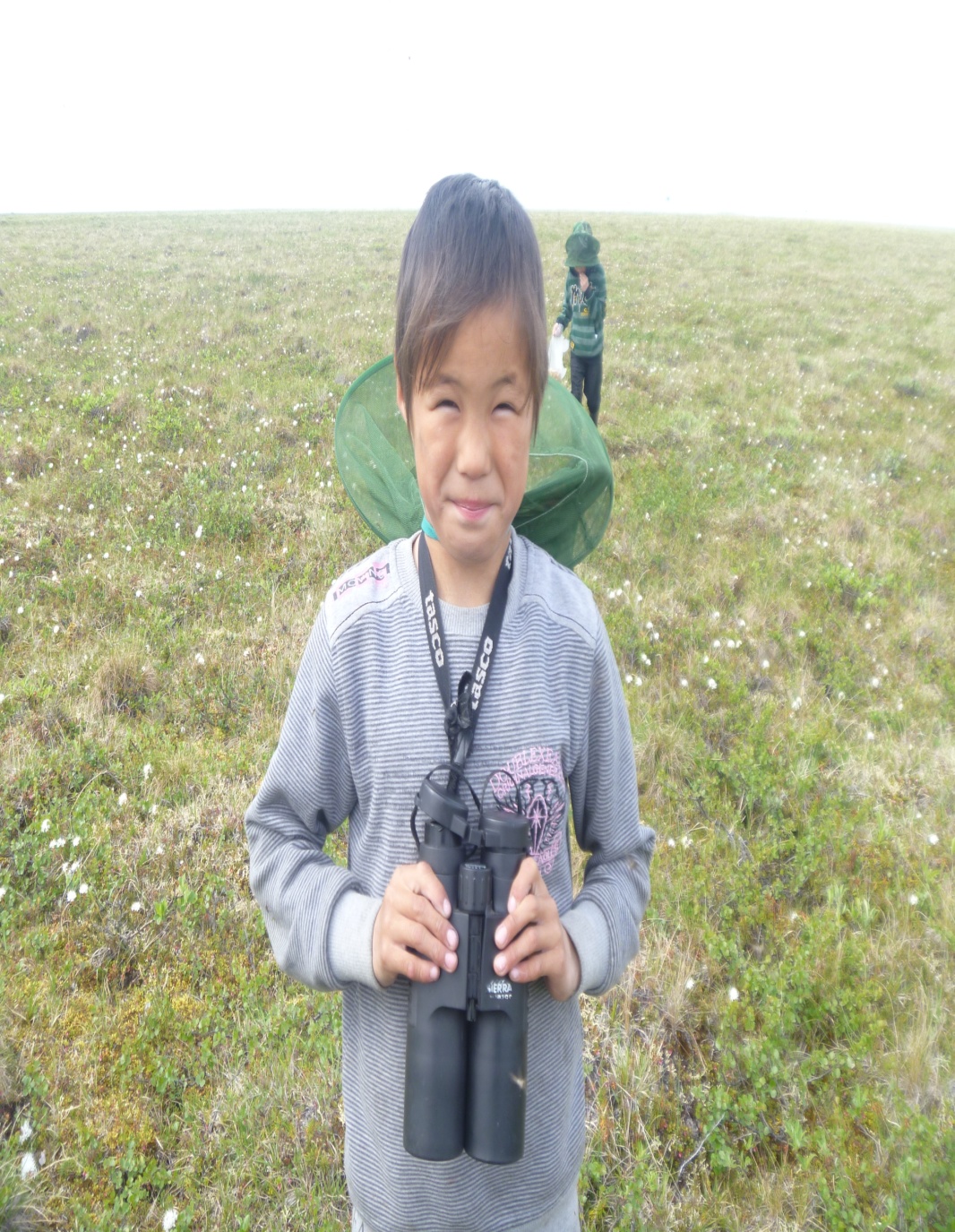 Детский военно-спортивный лагерь  «Патриот» в гостях  на центральной базе ресурсного резервата «Кыталык»
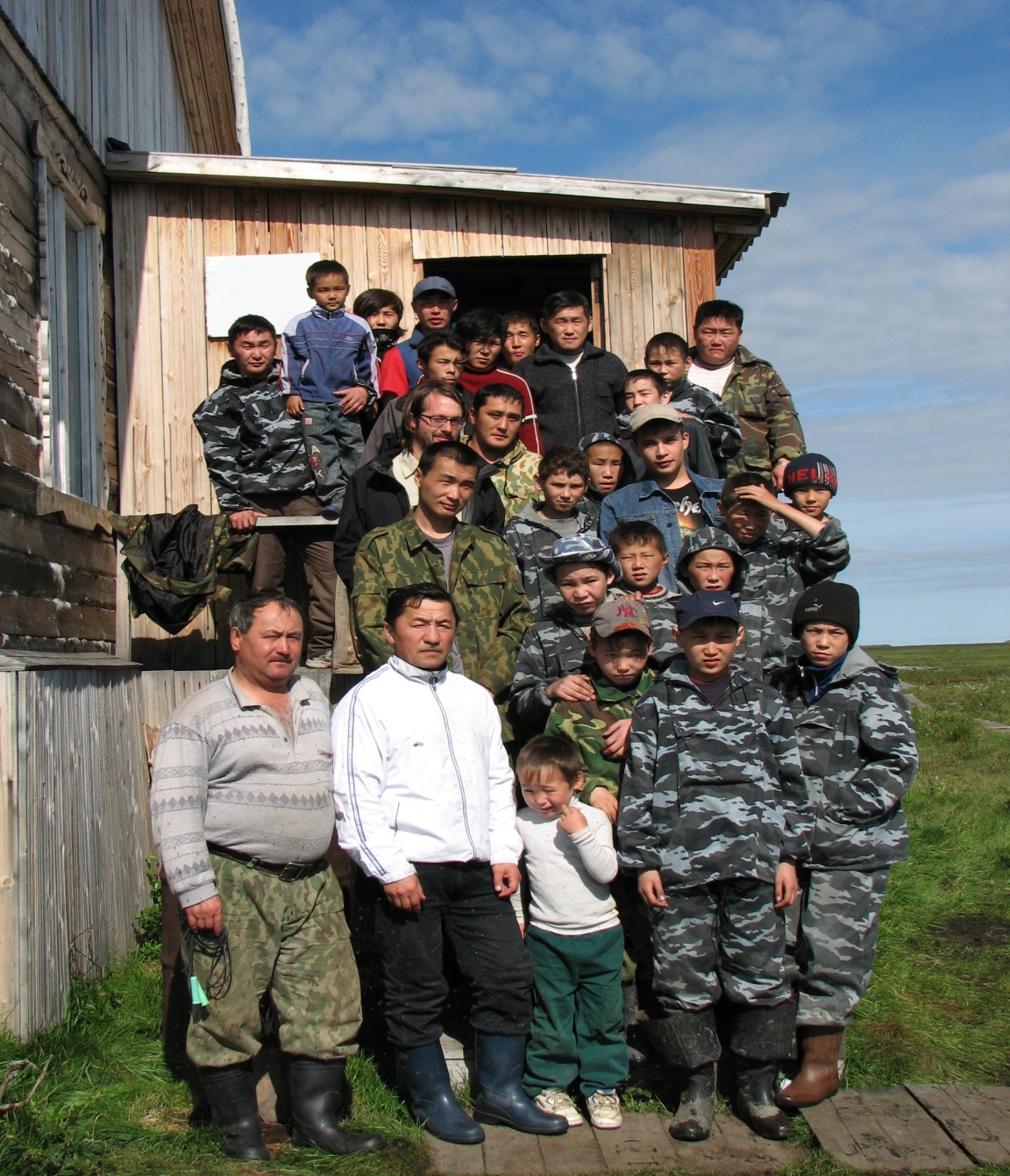 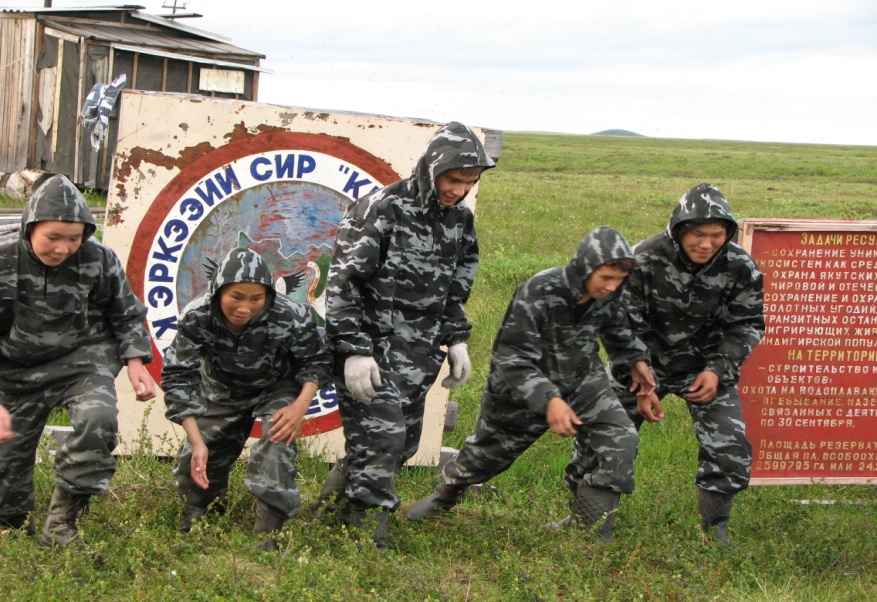 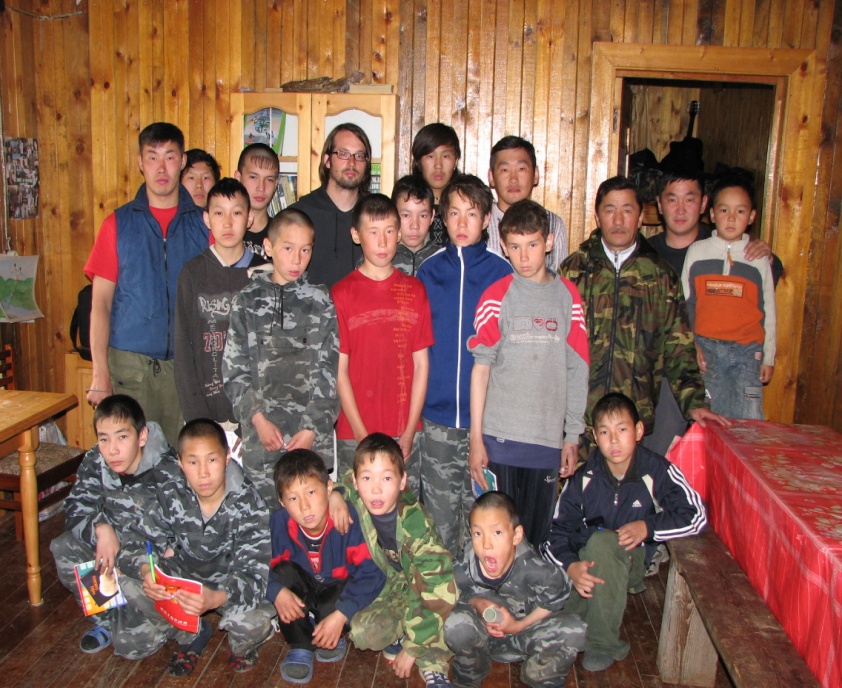 20-летие  Государственного природного заказника «Кыталык»,2016 год.
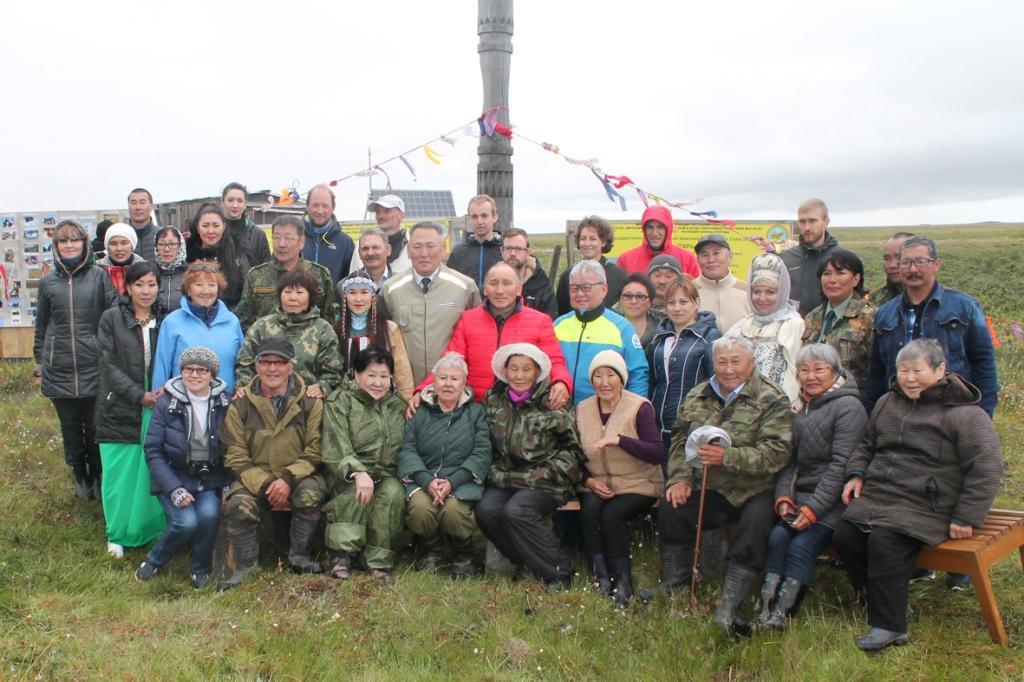 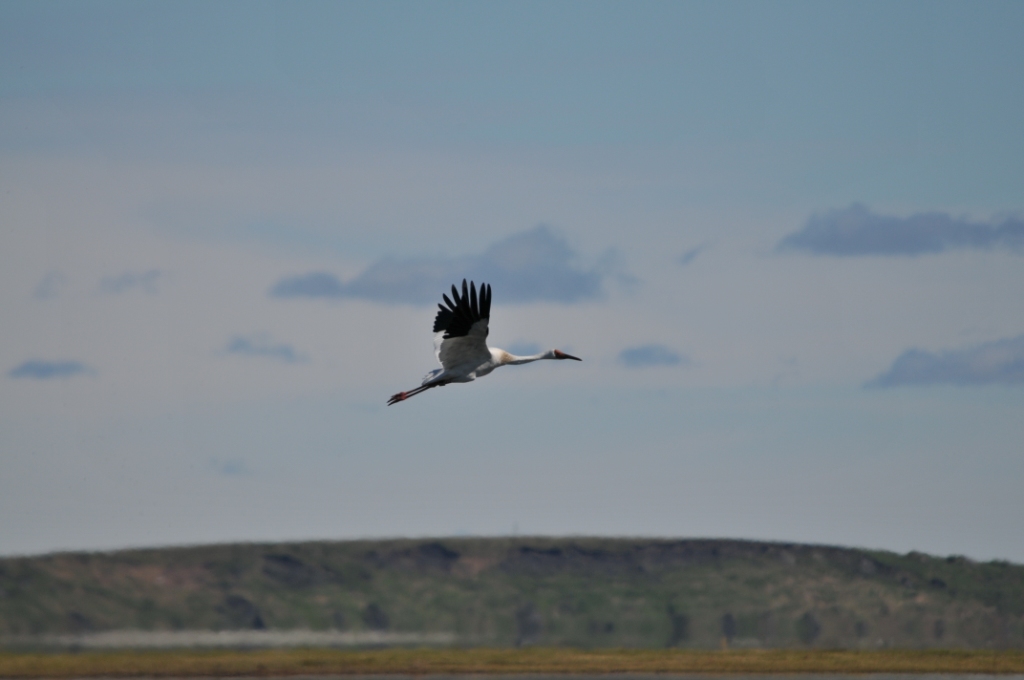 СПАСИБО ЗА ВНИМАНИЕ!